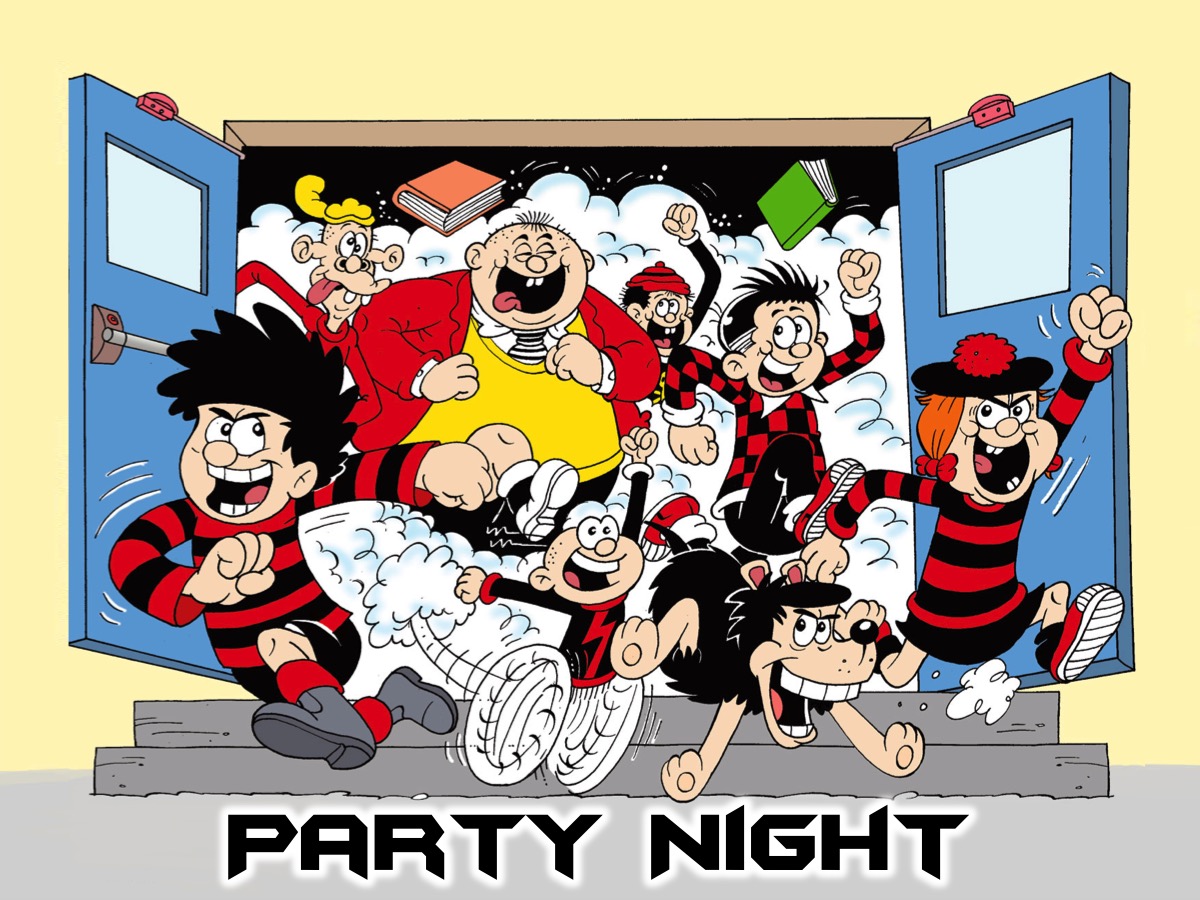 [Speaker Notes: Welcome to our Party Night - welcome to newcomers and regulars.]
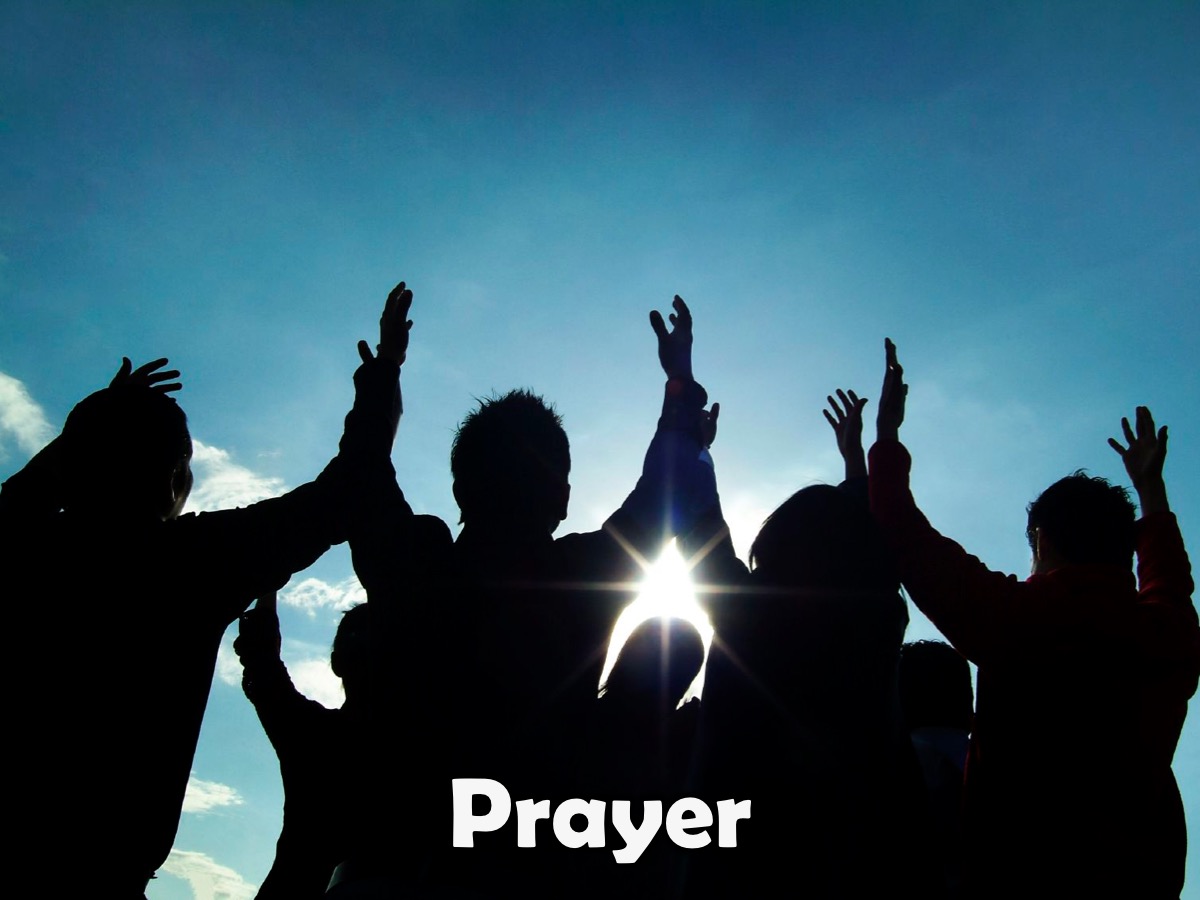 [Speaker Notes: Let’s open our meeting in Prayer.]
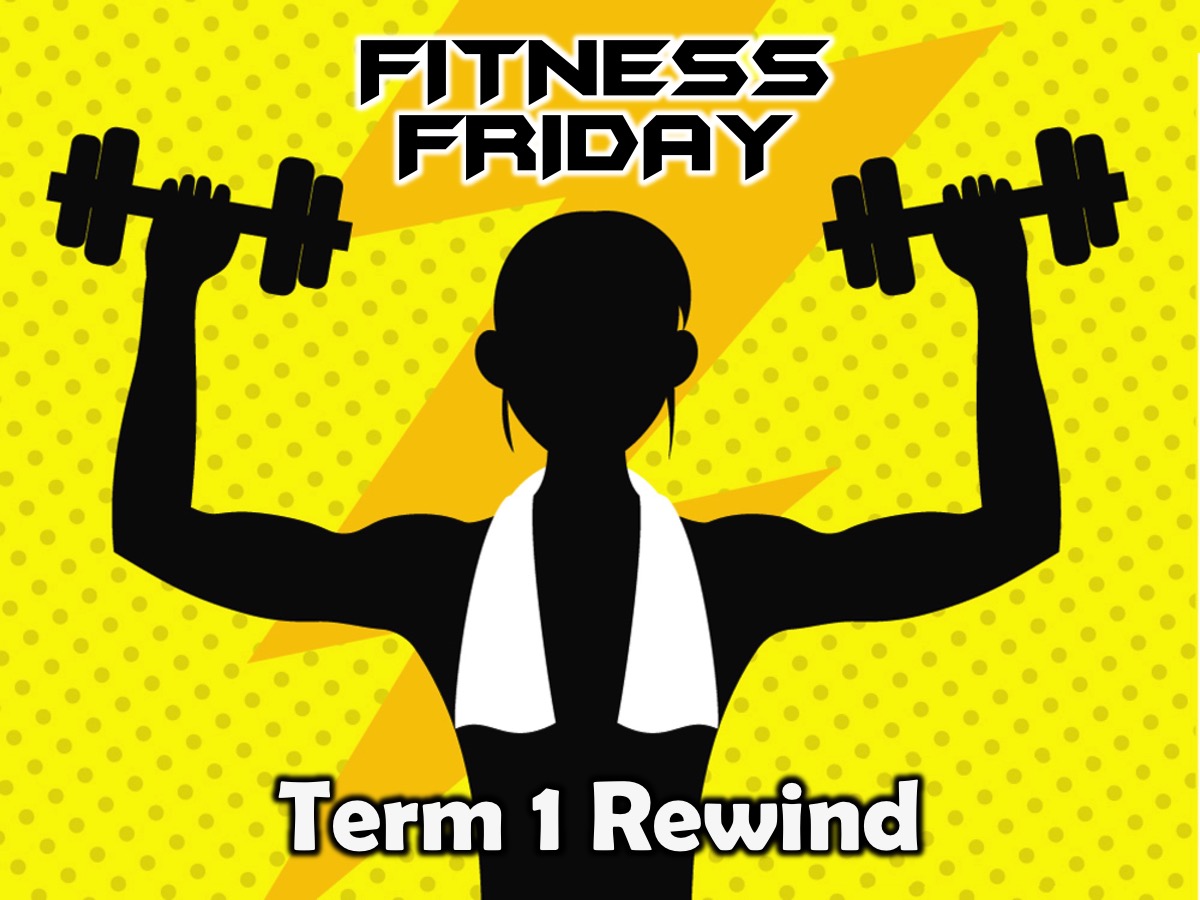 [Speaker Notes: Term 1 Rewind - we are going to have some fun remembering all the events that we endured in our Fitness Friday series this term…]
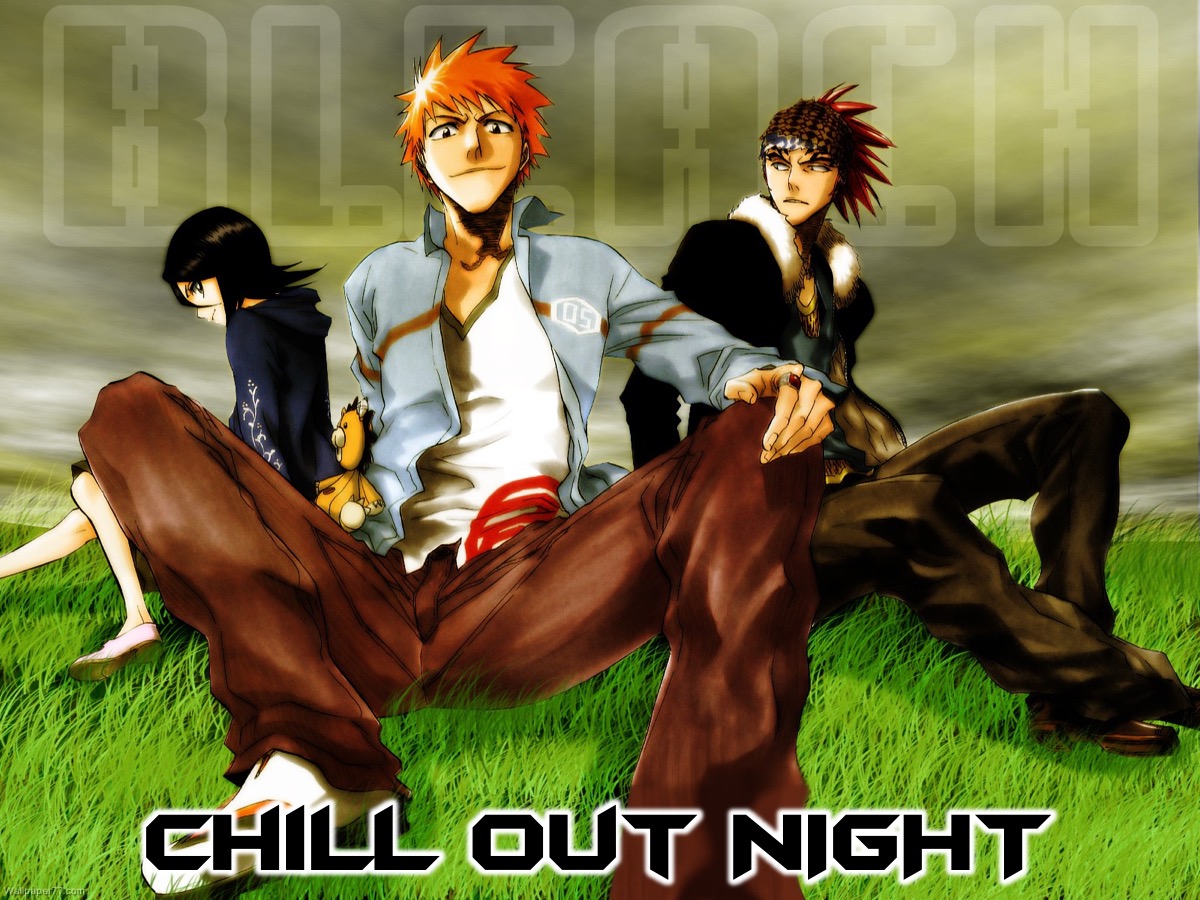 [Speaker Notes: Chill Out Night]
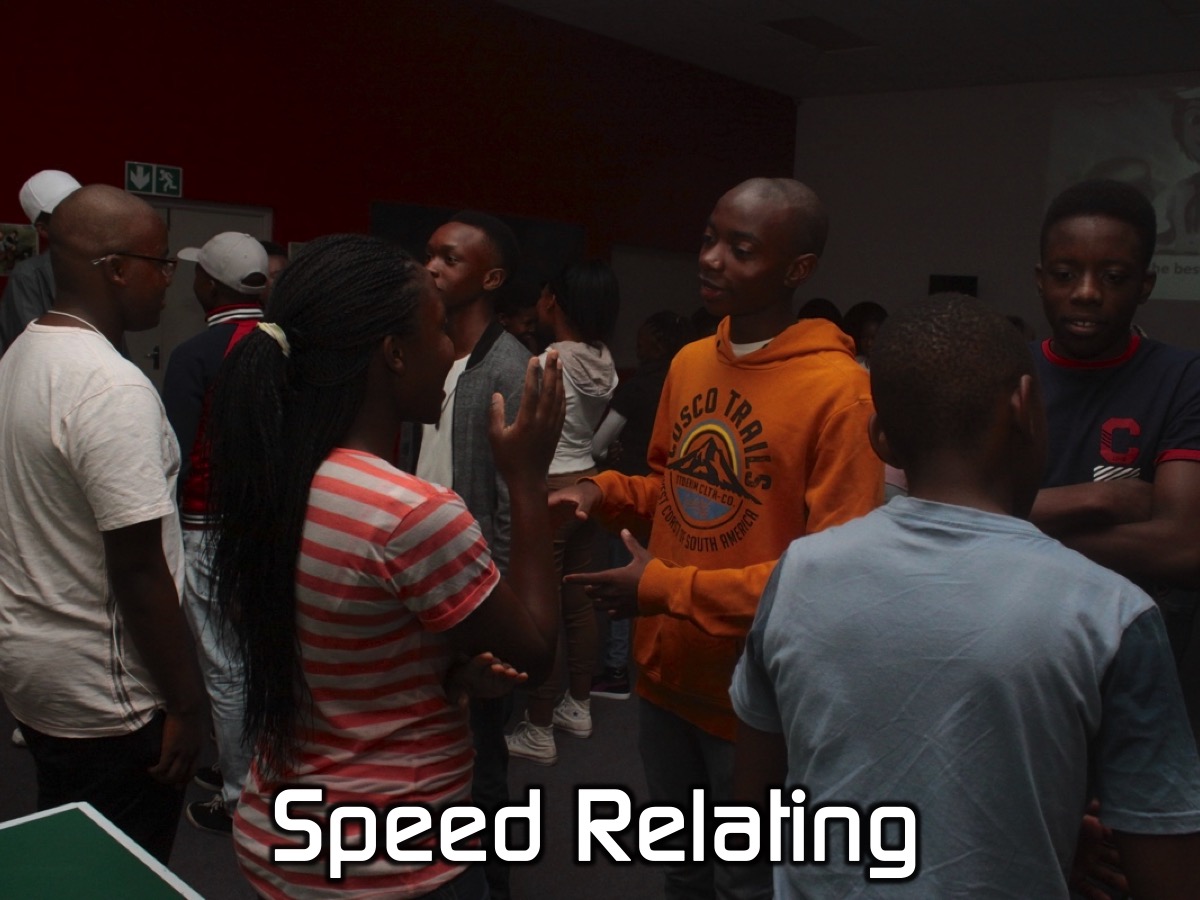 [Speaker Notes: Speed Relating: Let’s get into two large circles - the inside circle facing out and the outside circle facing in. Introduce yourself to the person in front of you and take turns answering the question. Then the outside circle will rotate to their right for the next question and repeat until we are done.]
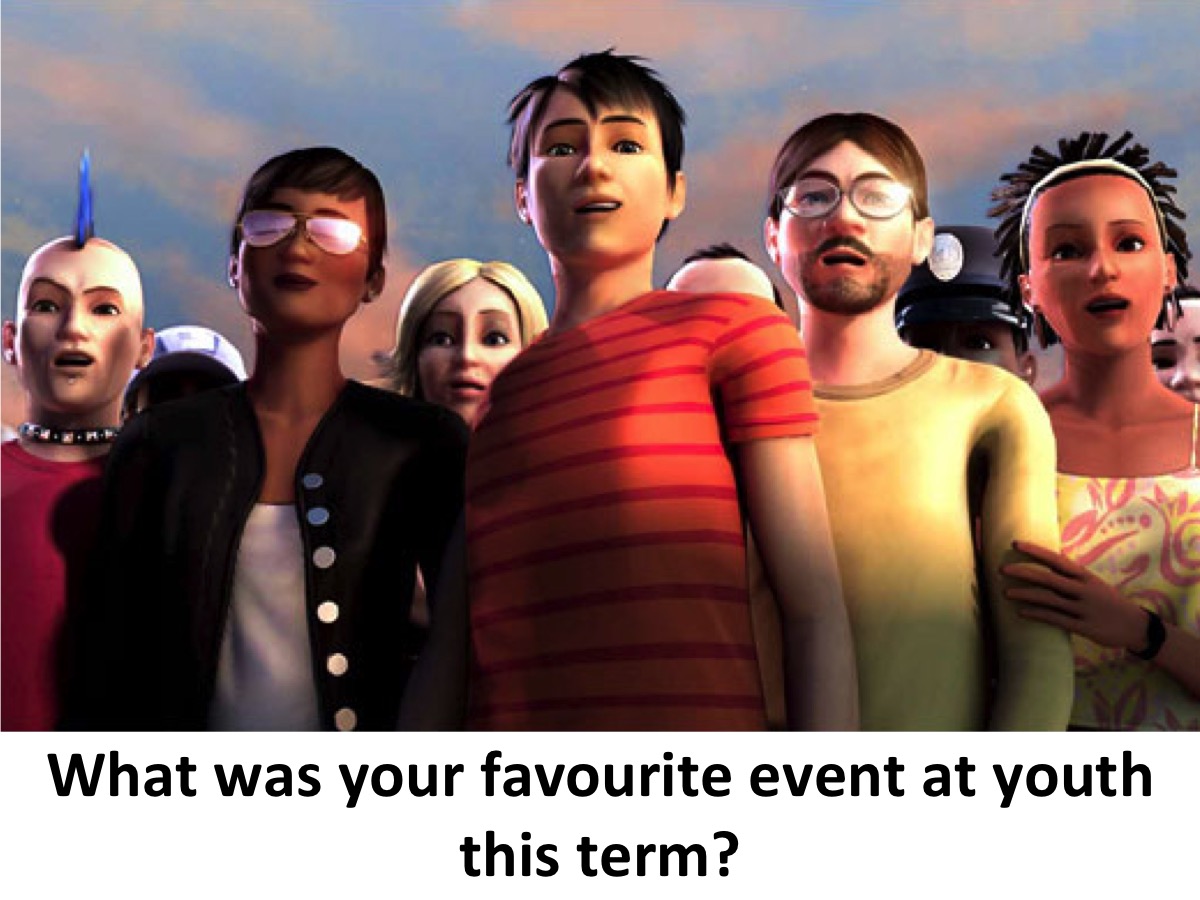 [Speaker Notes: Question 1: What was your favourite event at youth this term?]
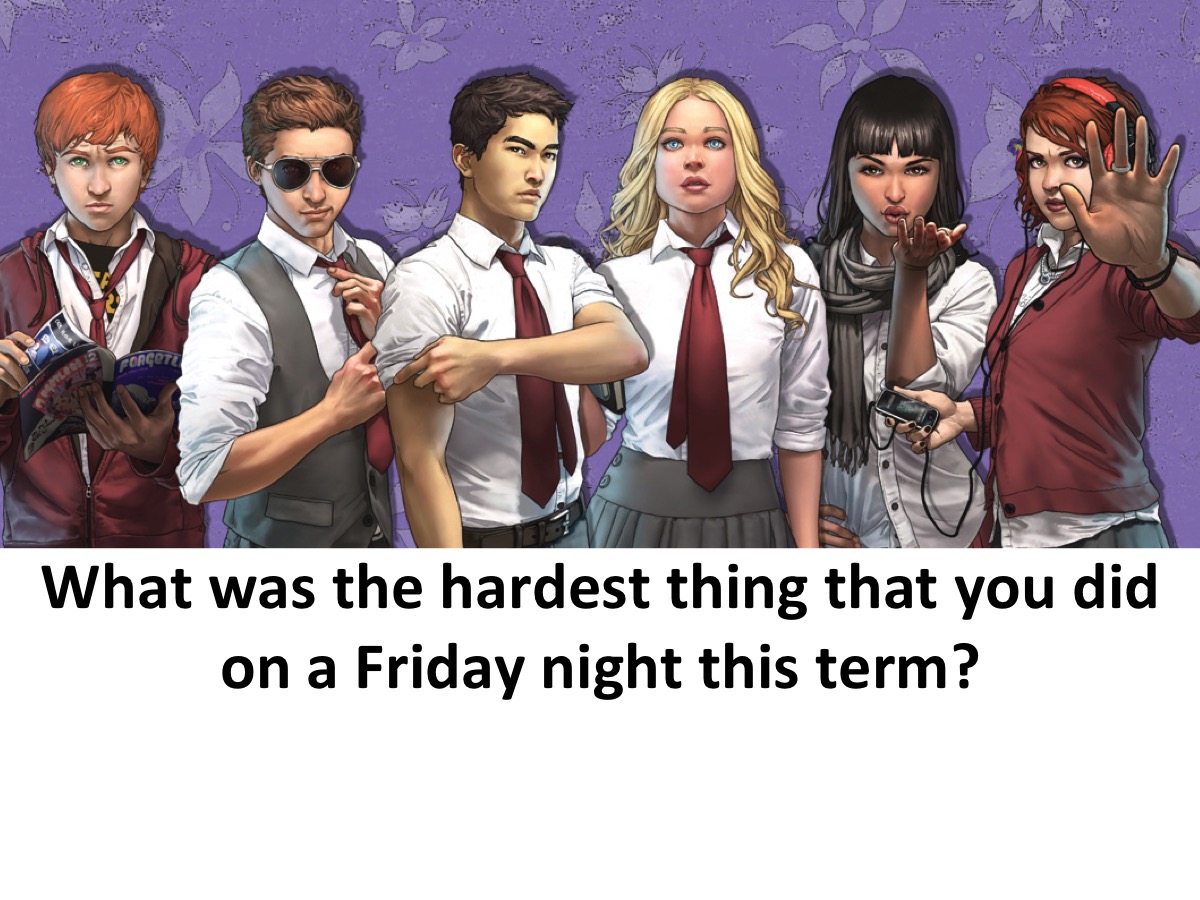 [Speaker Notes: Question 2: What was the hardest thing that you did on a Friday night this term?]
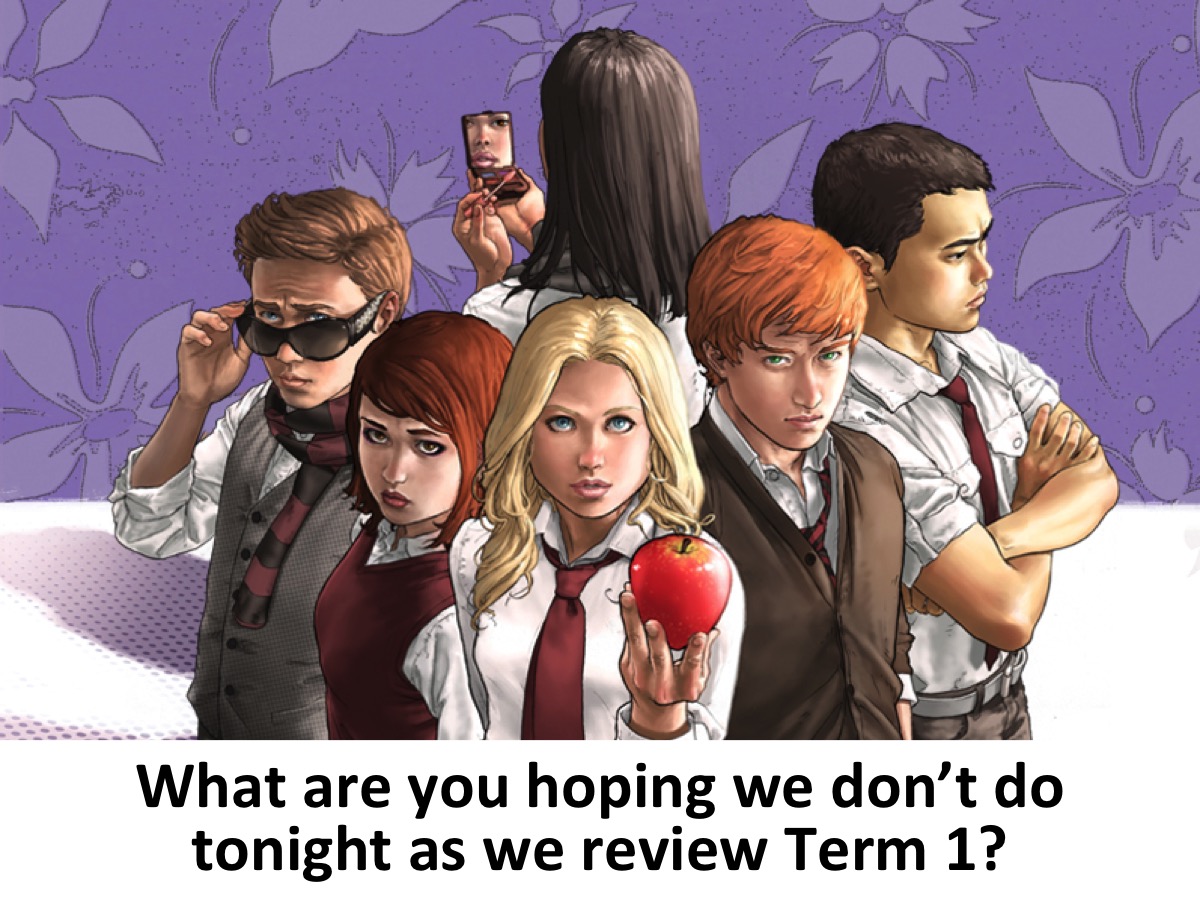 [Speaker Notes: Question 3: What are you hoping we don’t do tonight as we review Term 1?]
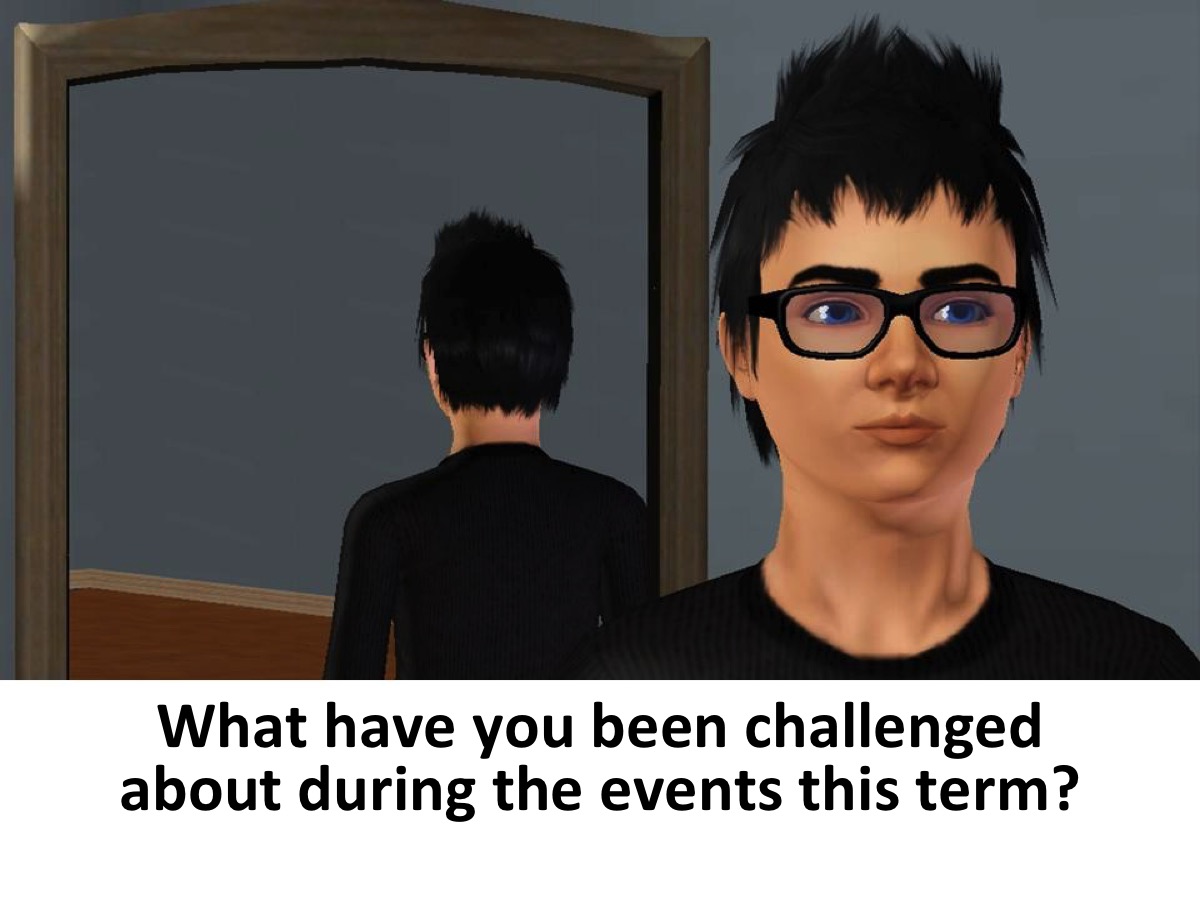 [Speaker Notes: Question 4: What have you been challenged about during the events this term?]
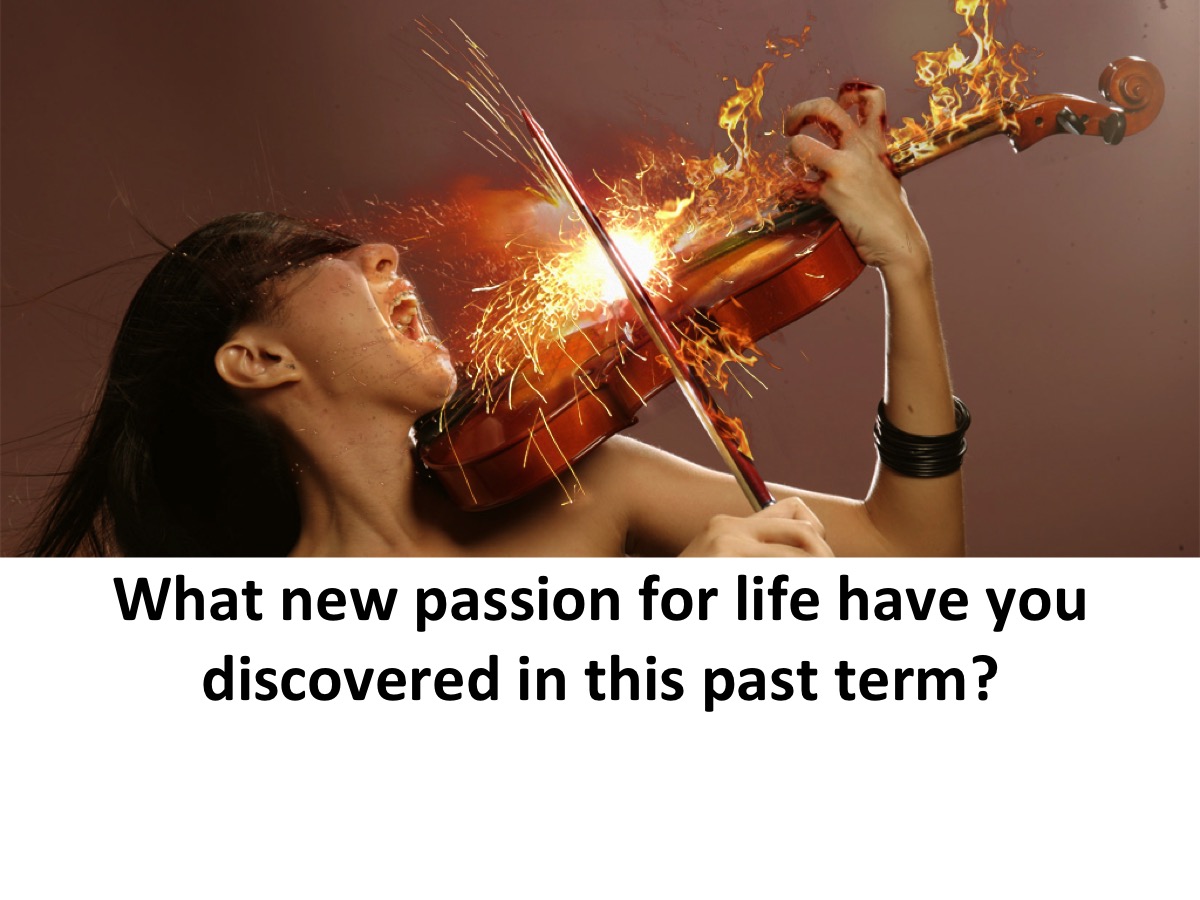 [Speaker Notes: Question 5: What new passion for life have you discovered in this past term?]
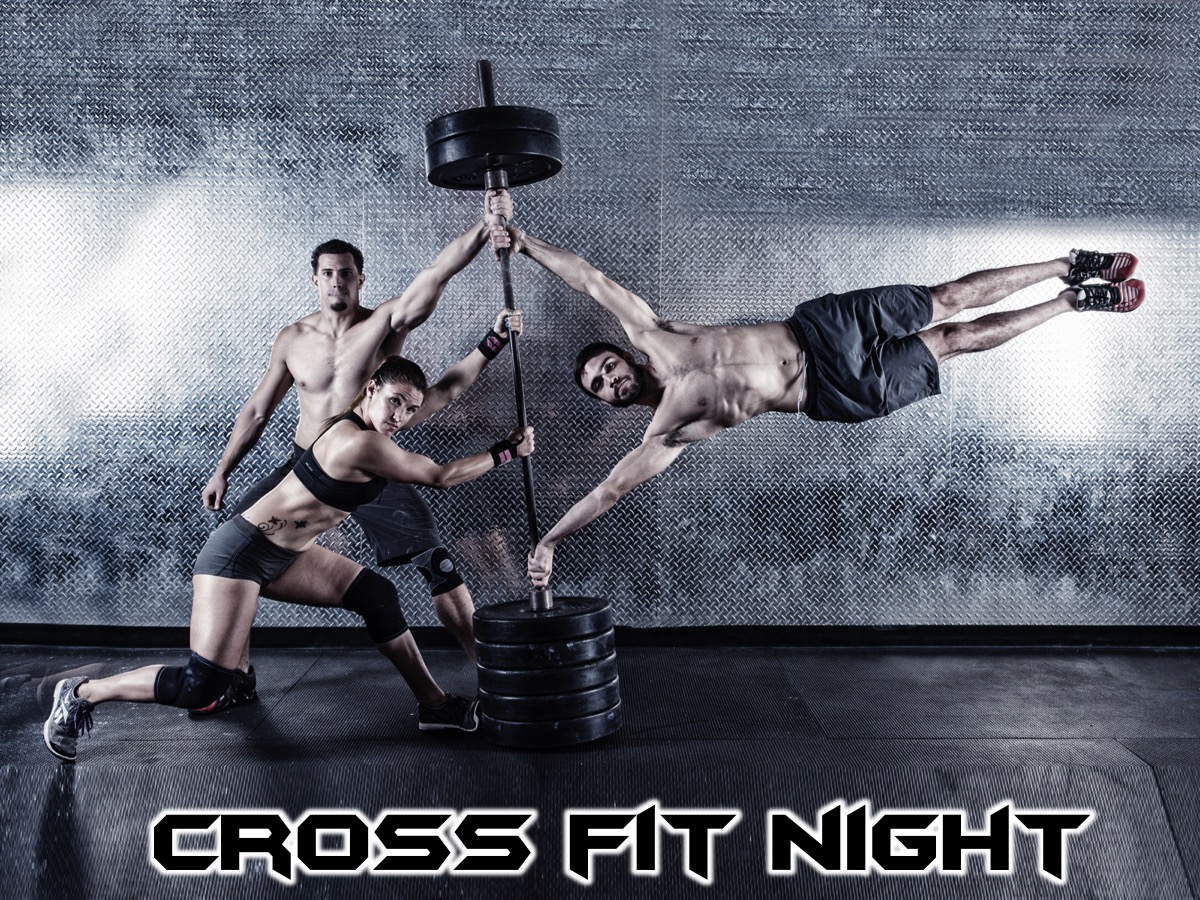 [Speaker Notes: Cross-Fit Night]
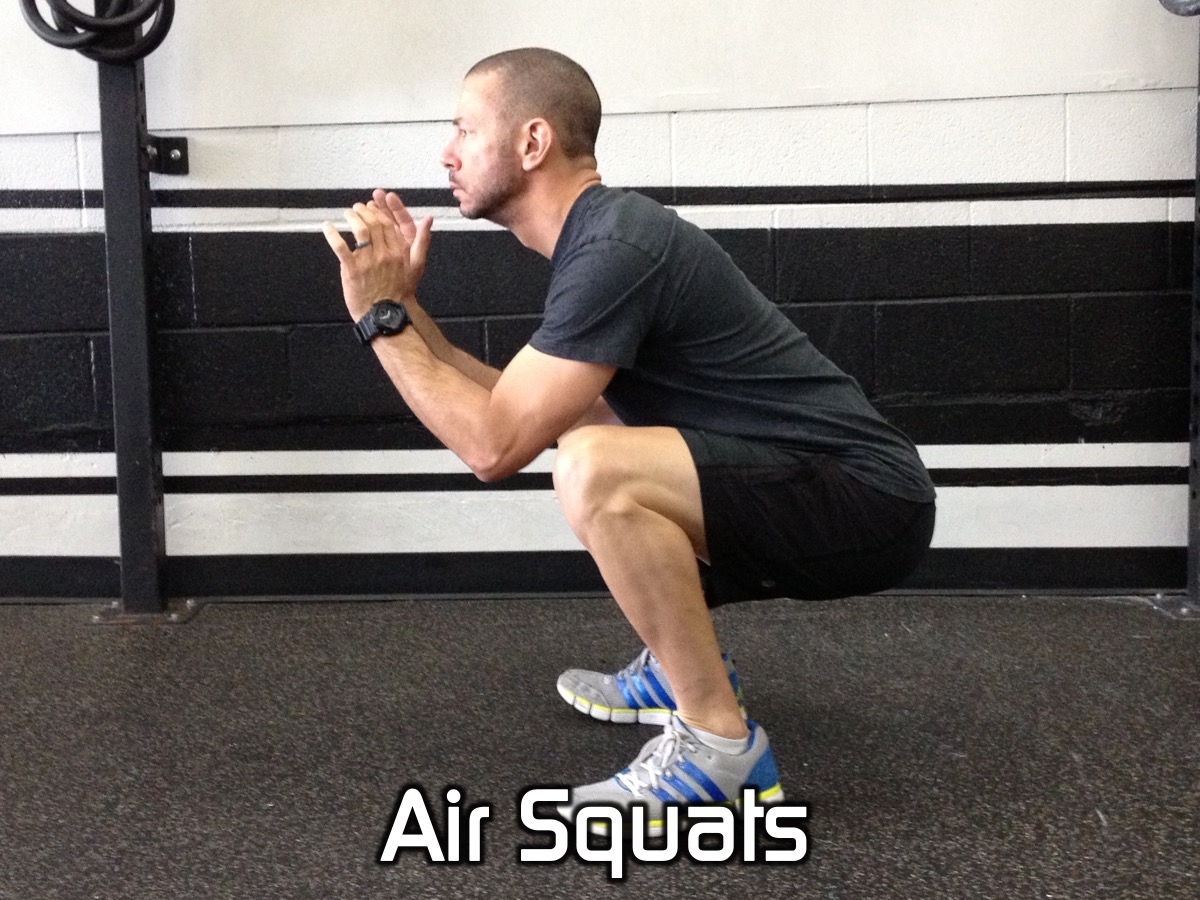 [Speaker Notes: Air Squats. Feet shoulder width apart (heels directly under shoulders) with toes slightly turned out. Weight should be distributed between the heel and mid-foot (heels). Maintaining a neutral spine (flat back), push the hips back then down. While pushing the hips back and down, make sure the knees stay inline with the toes (tracking). At no point should the knees roll inside of the ankle (collapse). Continue to descend until the crease of the hip is below the knee cap (full depth). After achieving full depth, stand to full extension in the hips and knees by driving through the heels.]
[Speaker Notes: Instruction Video: https://www.youtube.com/watch?v=JKtOS-xIbhg]
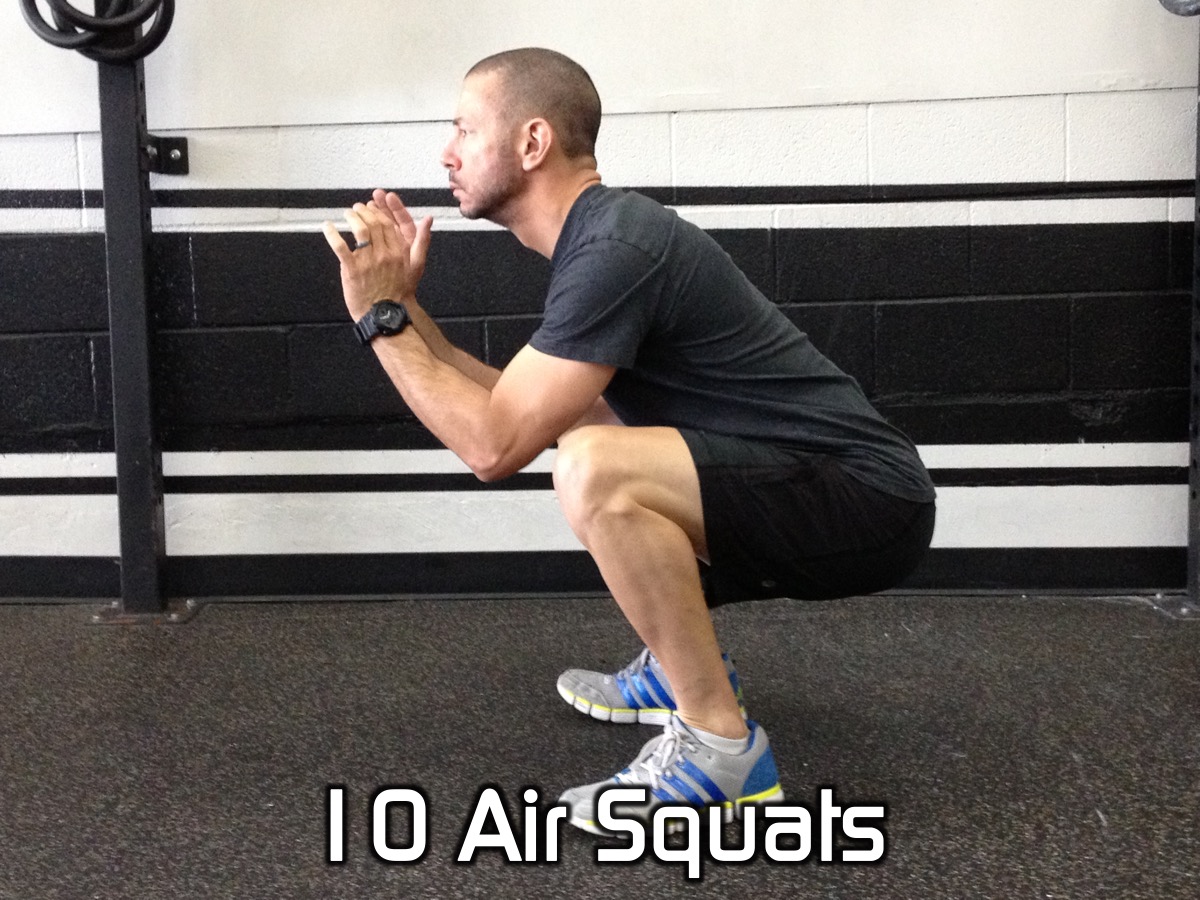 [Speaker Notes: In your own time, complete 10 Air Squats.]
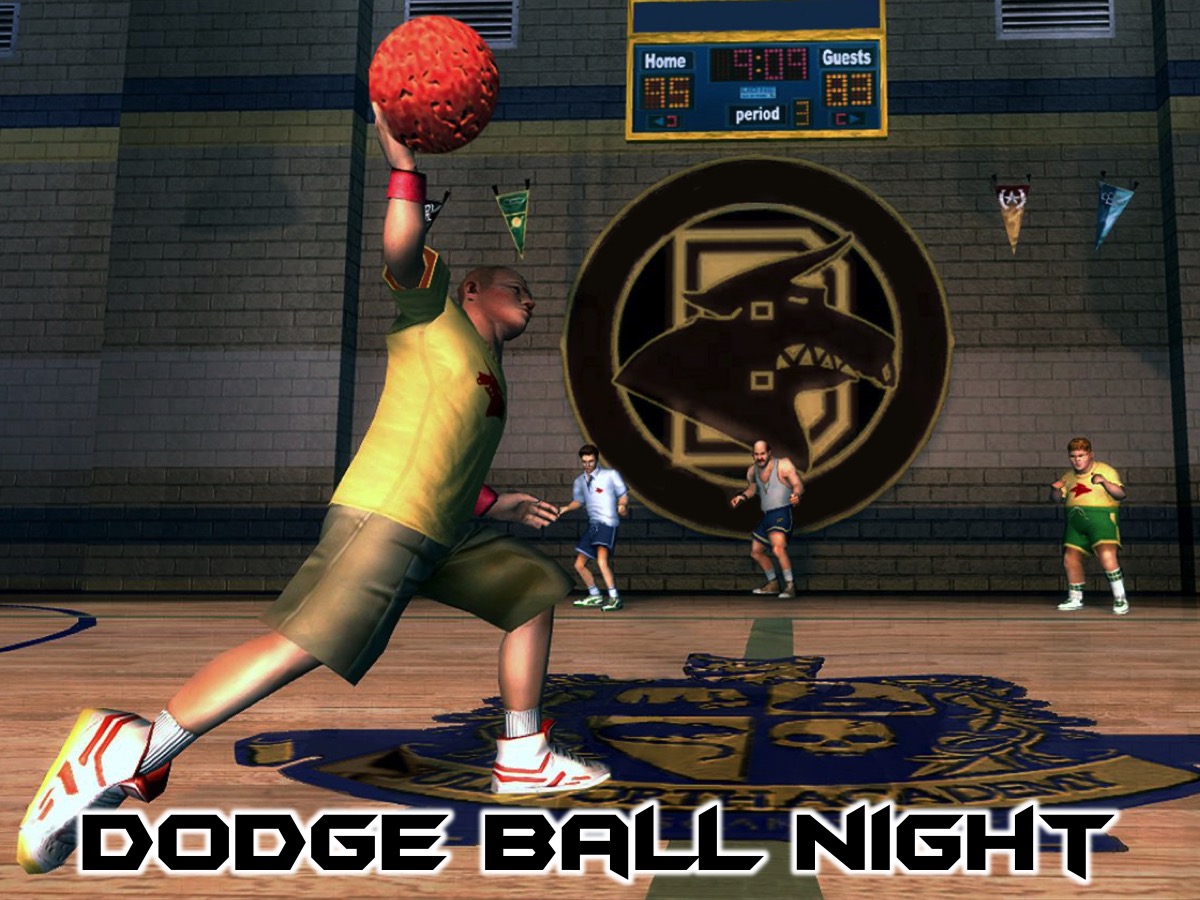 [Speaker Notes: Dodge Ball Night]
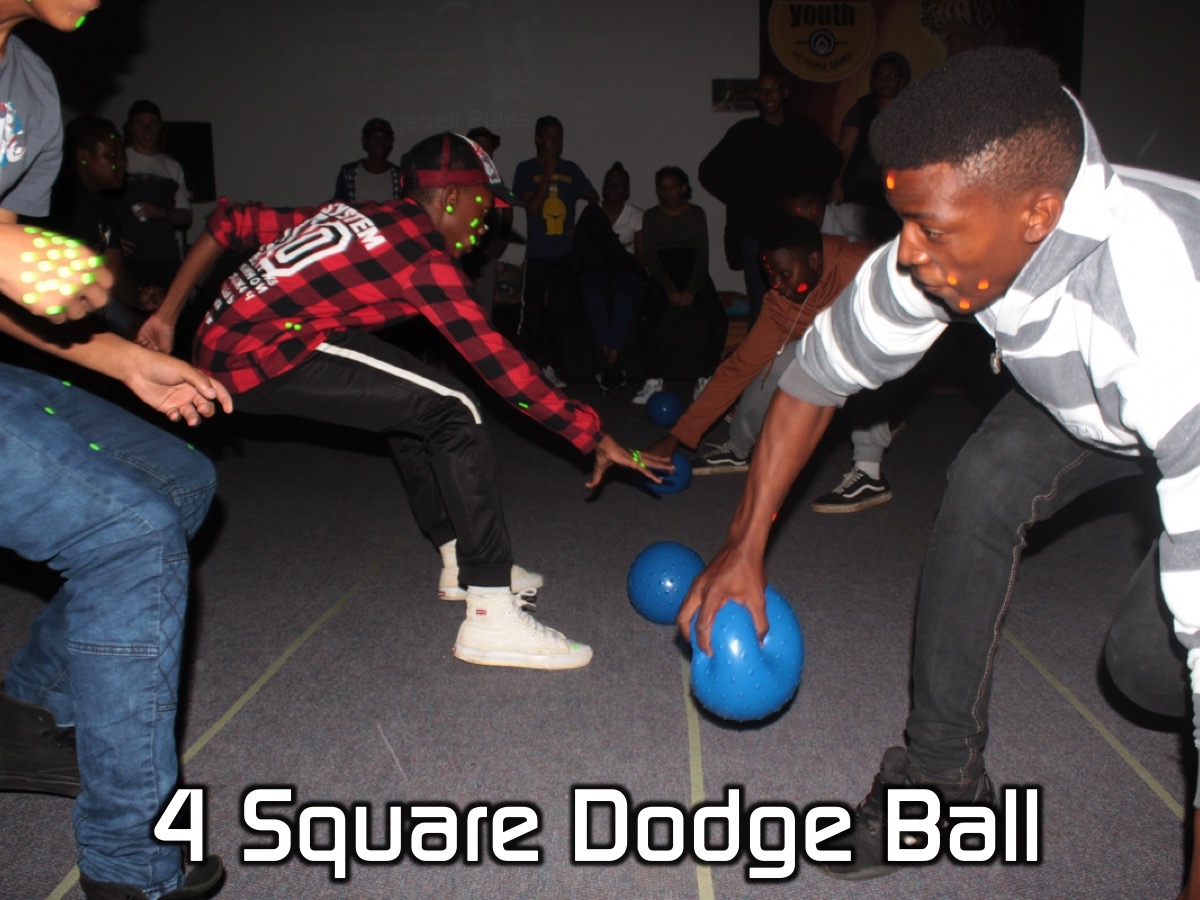 [Speaker Notes: 4 Square Dodge Ball: Instead of playing dodge ball with 2 teams facing each other - we will have four teams playing at the same time in a giant 4-Square field. The twist is that when you are hit with a ball you have to join the team that hit you wth the ball. You are never out!!! We will play for 4 minutes and see which team is the biggest.]
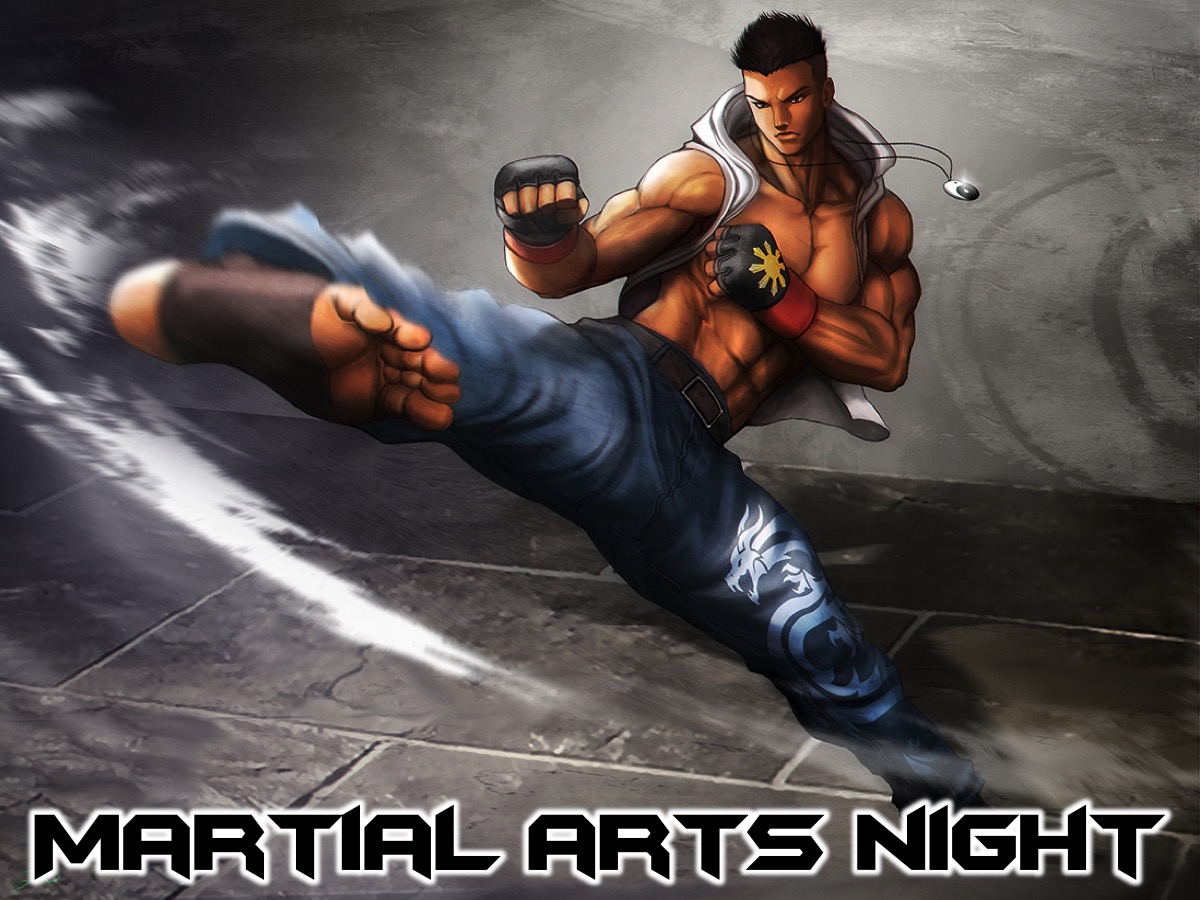 [Speaker Notes: Martial Arts Night]
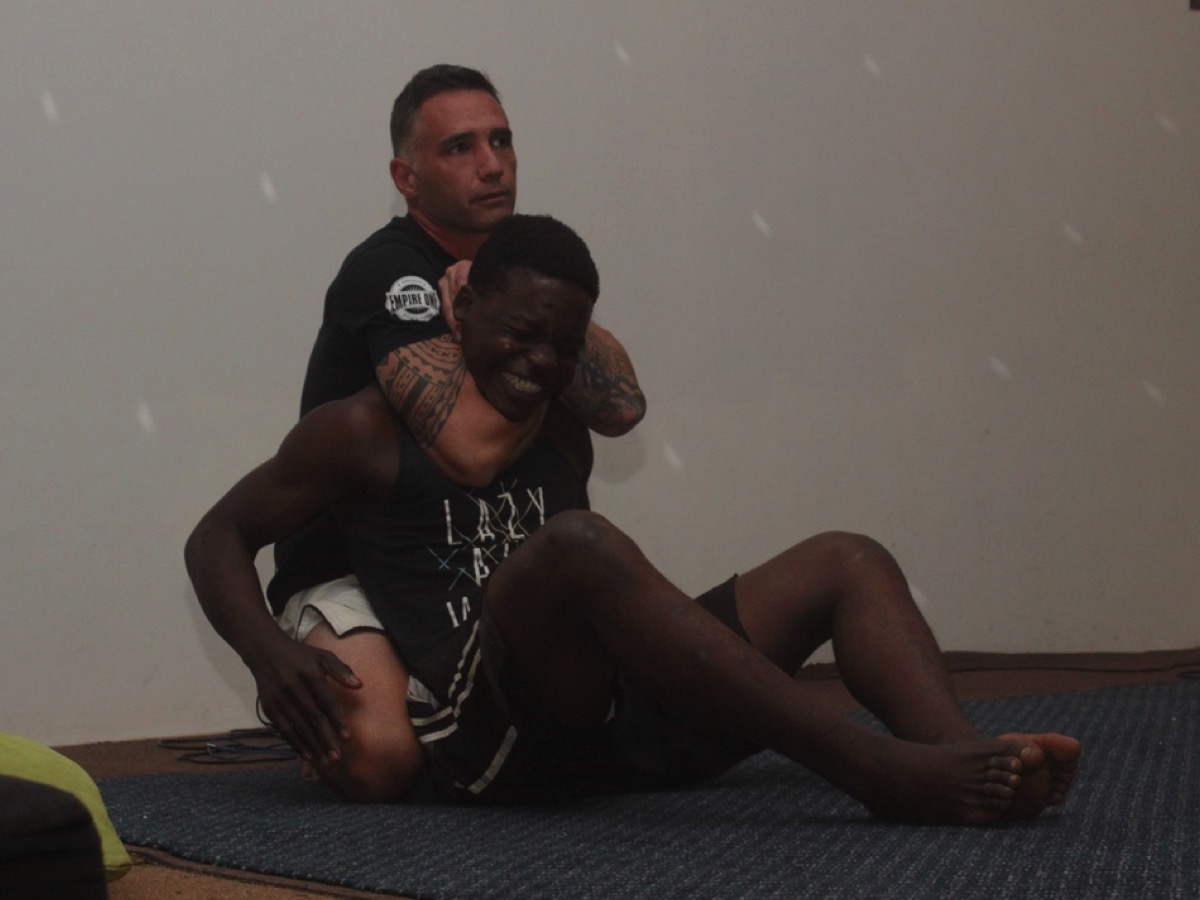 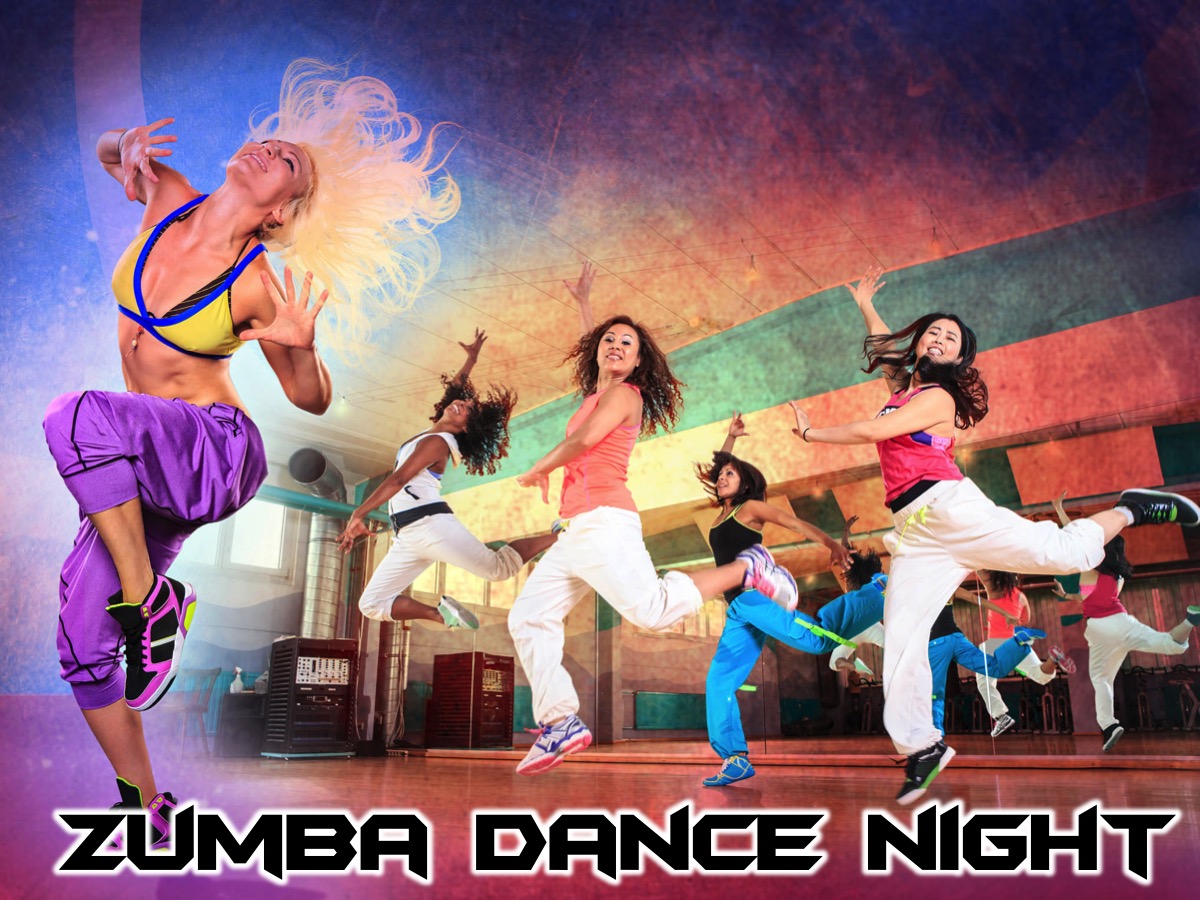 [Speaker Notes: Zumba Dance Night]
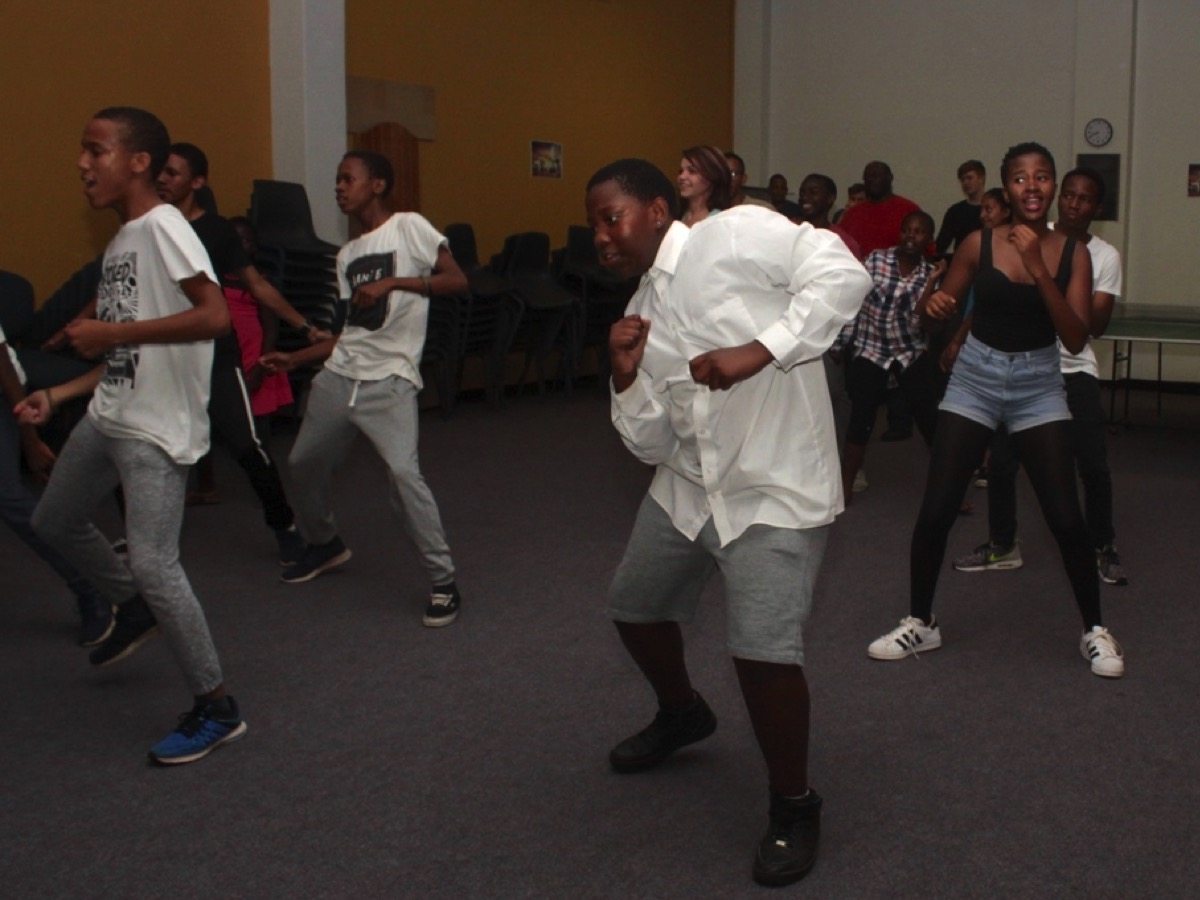 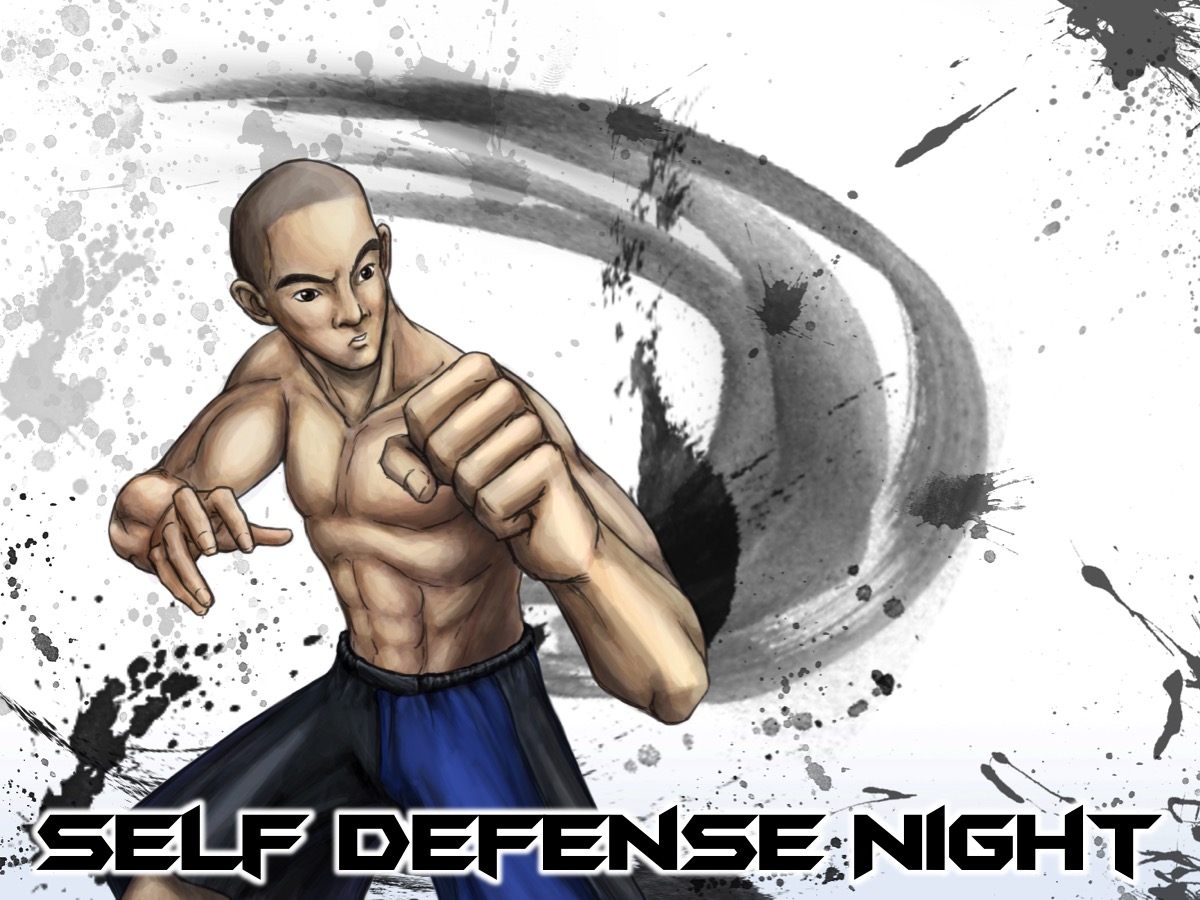 [Speaker Notes: Self Defense Night]
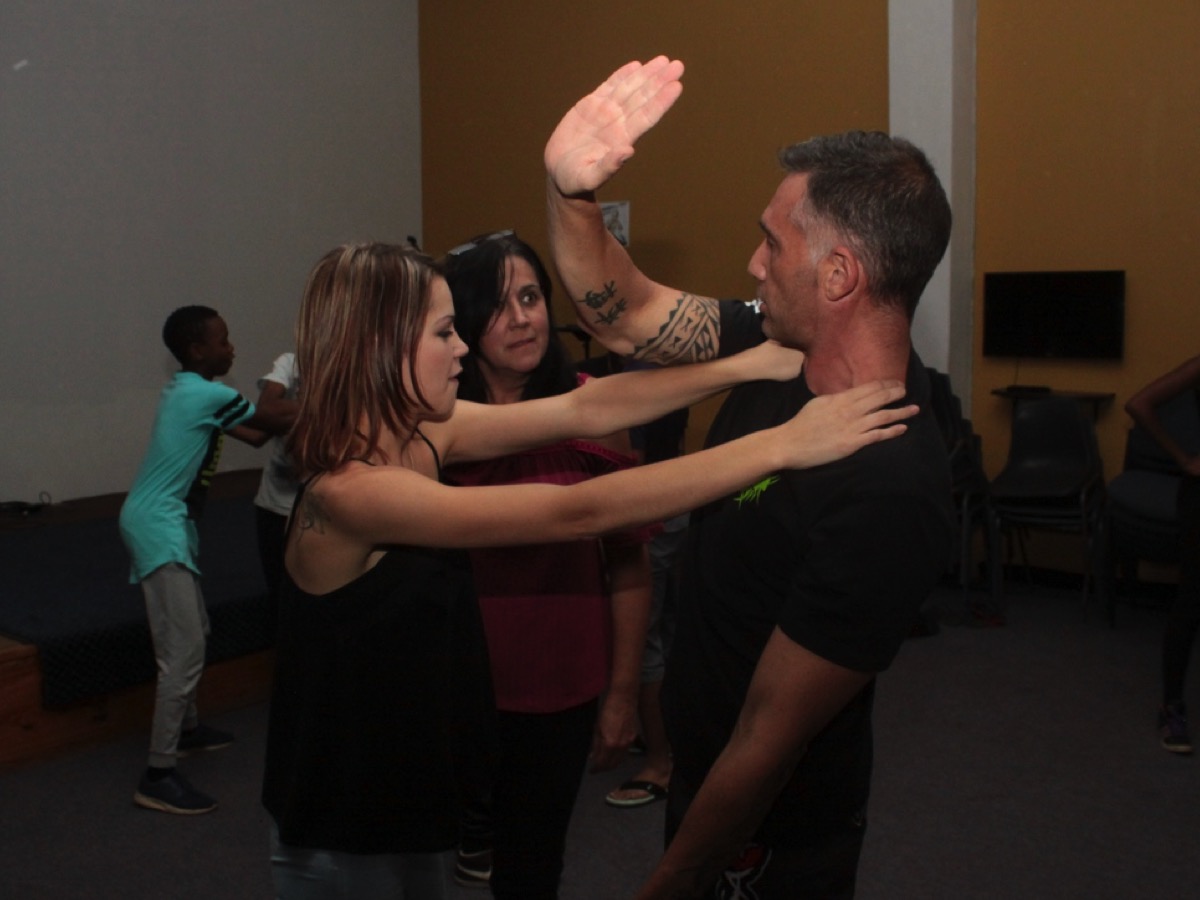 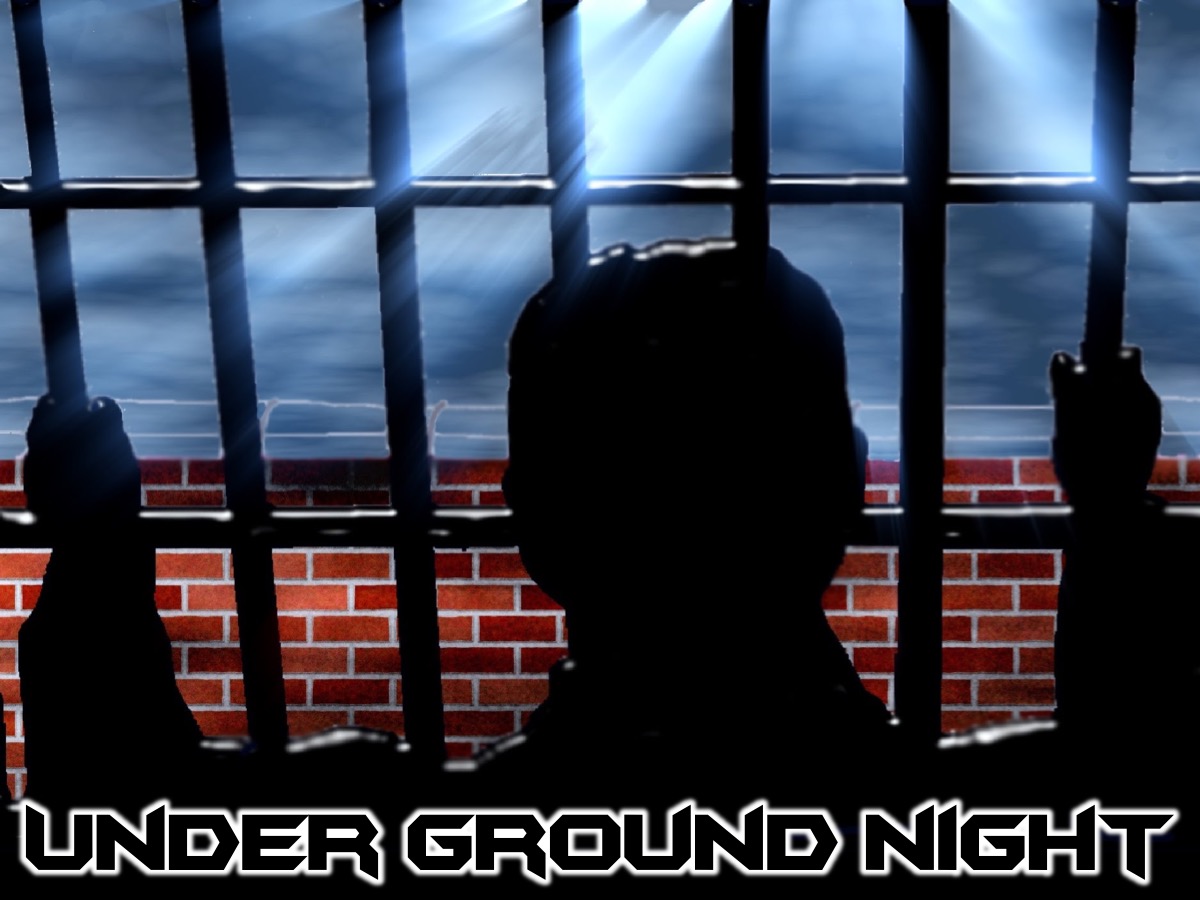 [Speaker Notes: Under Ground Night]
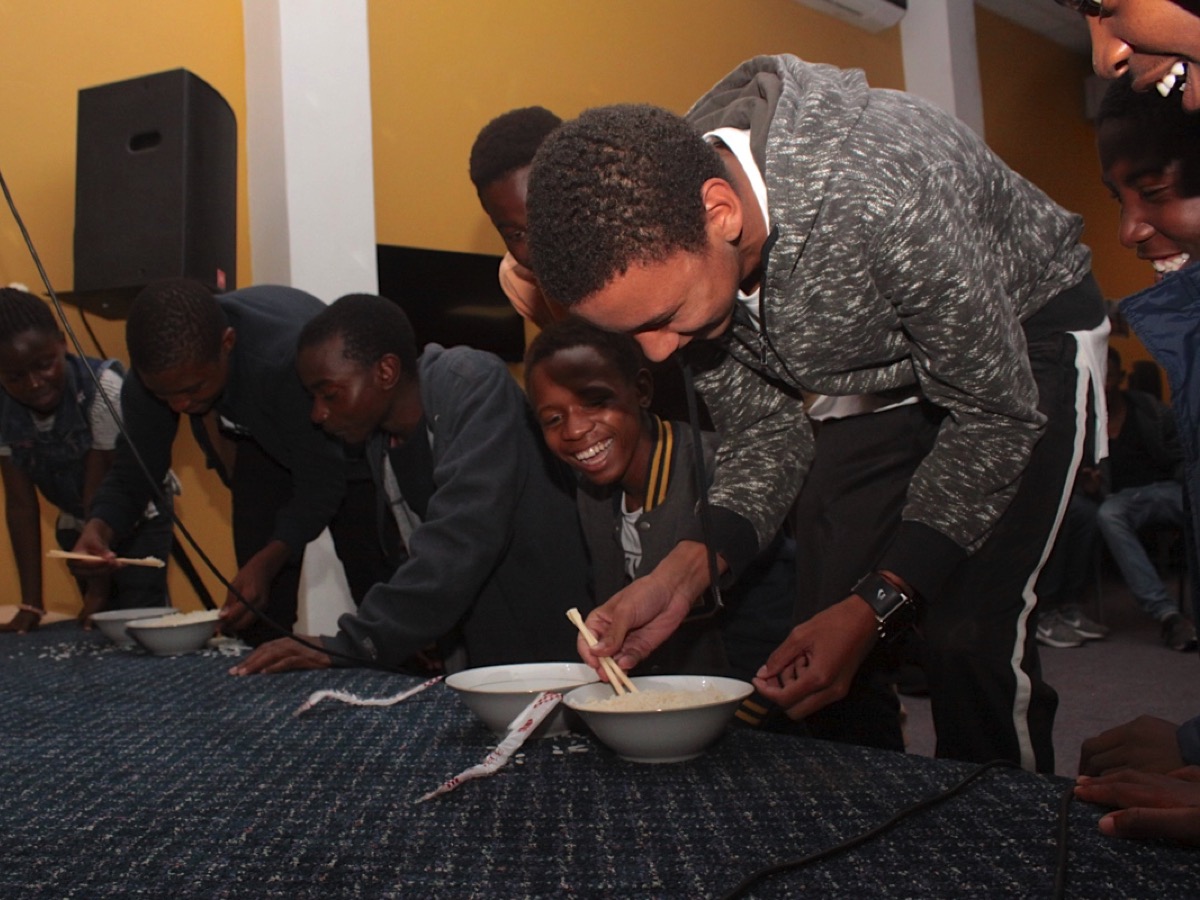 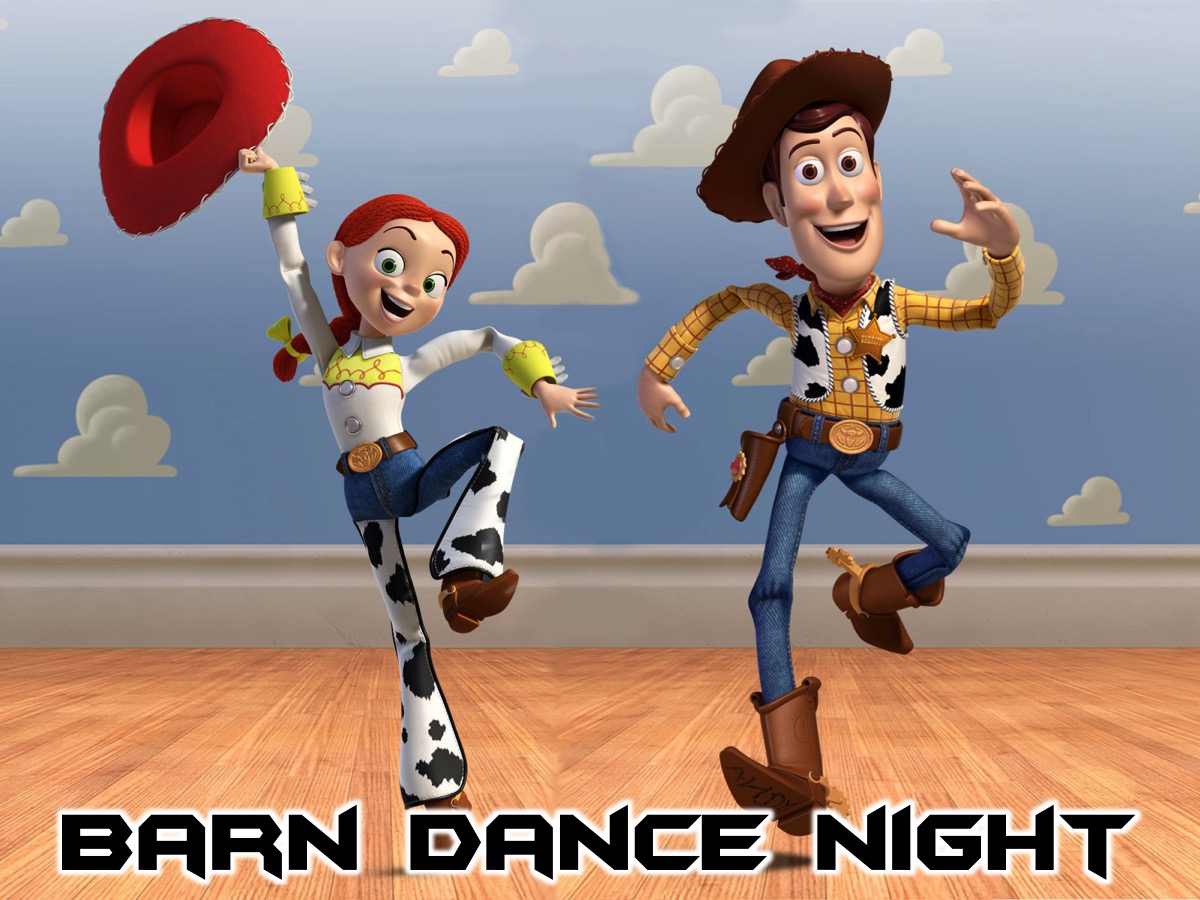 [Speaker Notes: Barn Dance Night]
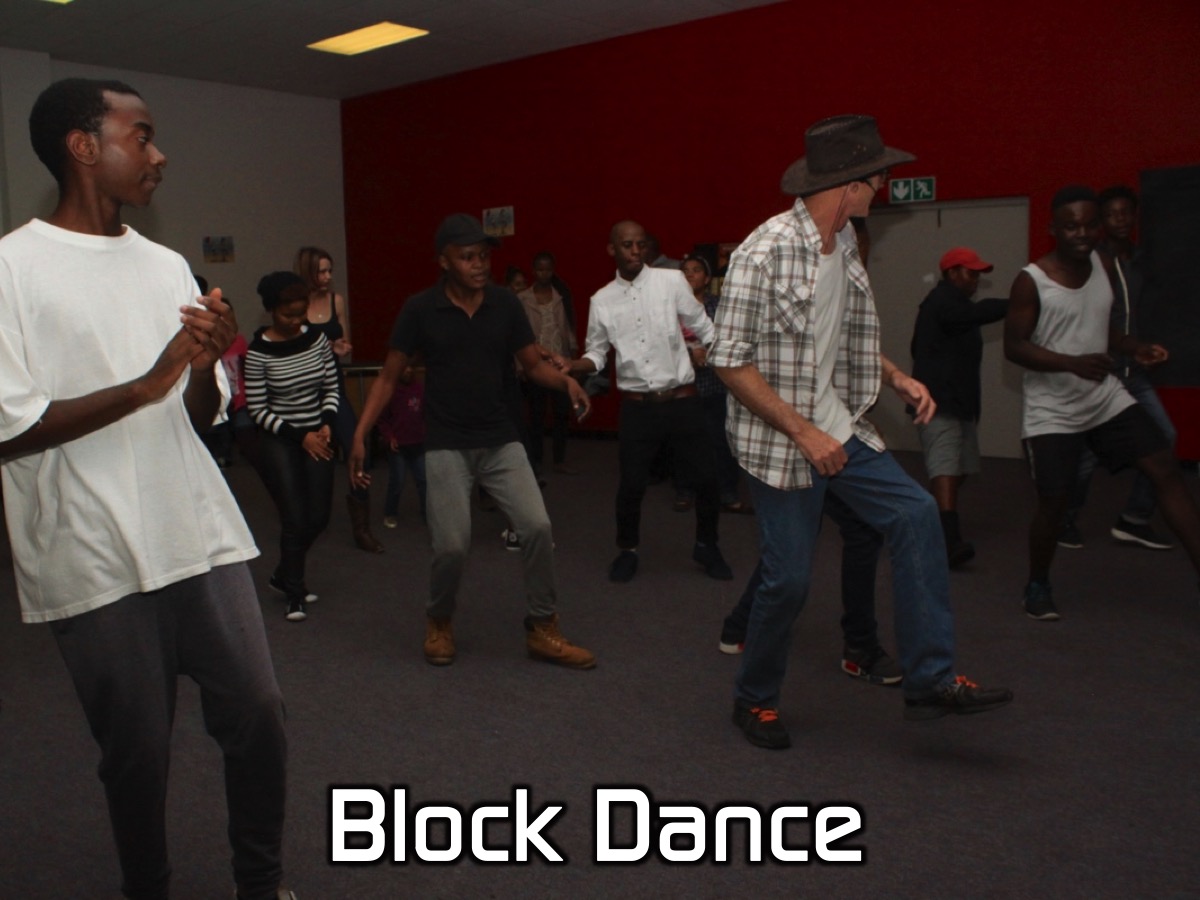 [Speaker Notes: Block Dance: On our Barn Dance night we did a South African version of Barn Dance - a Block Dance. Let’s dance!]
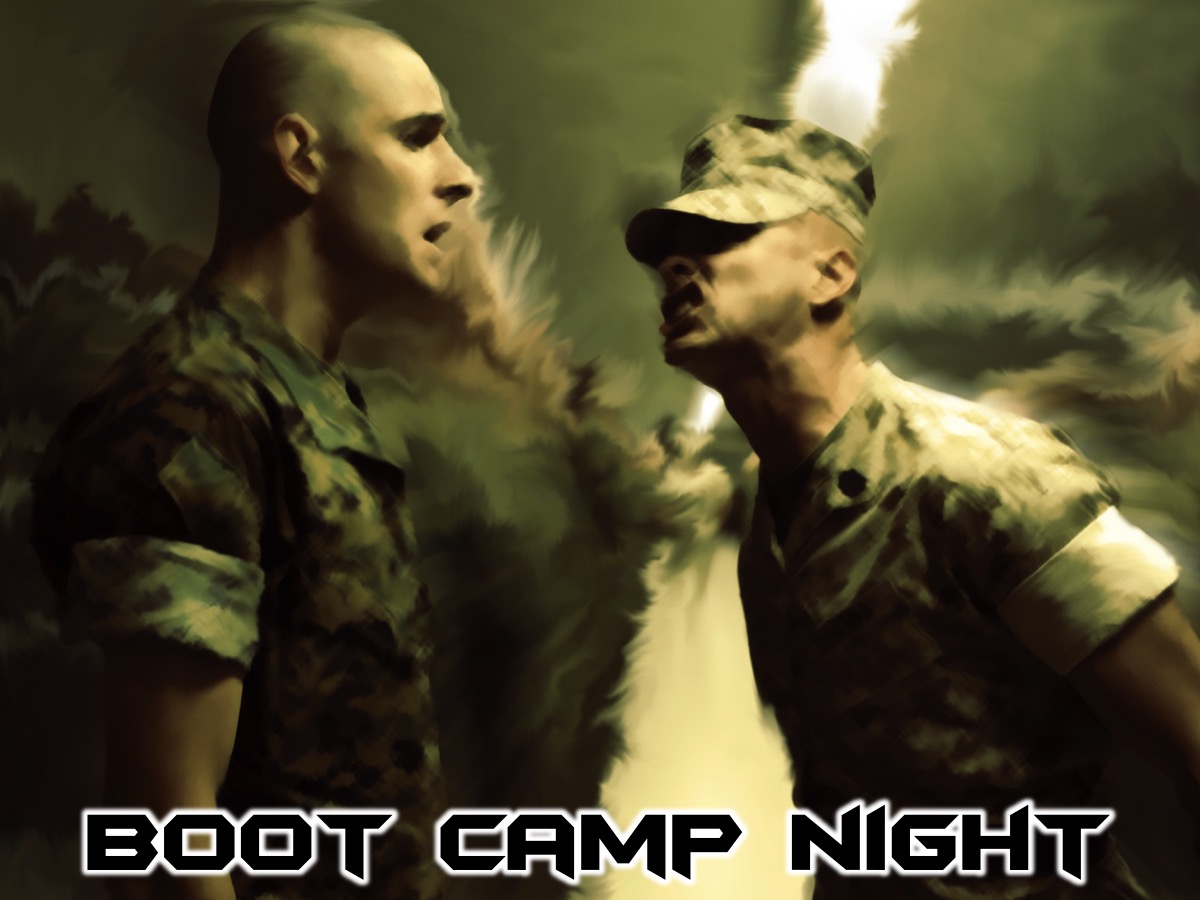 [Speaker Notes: Boot Camp Night.]
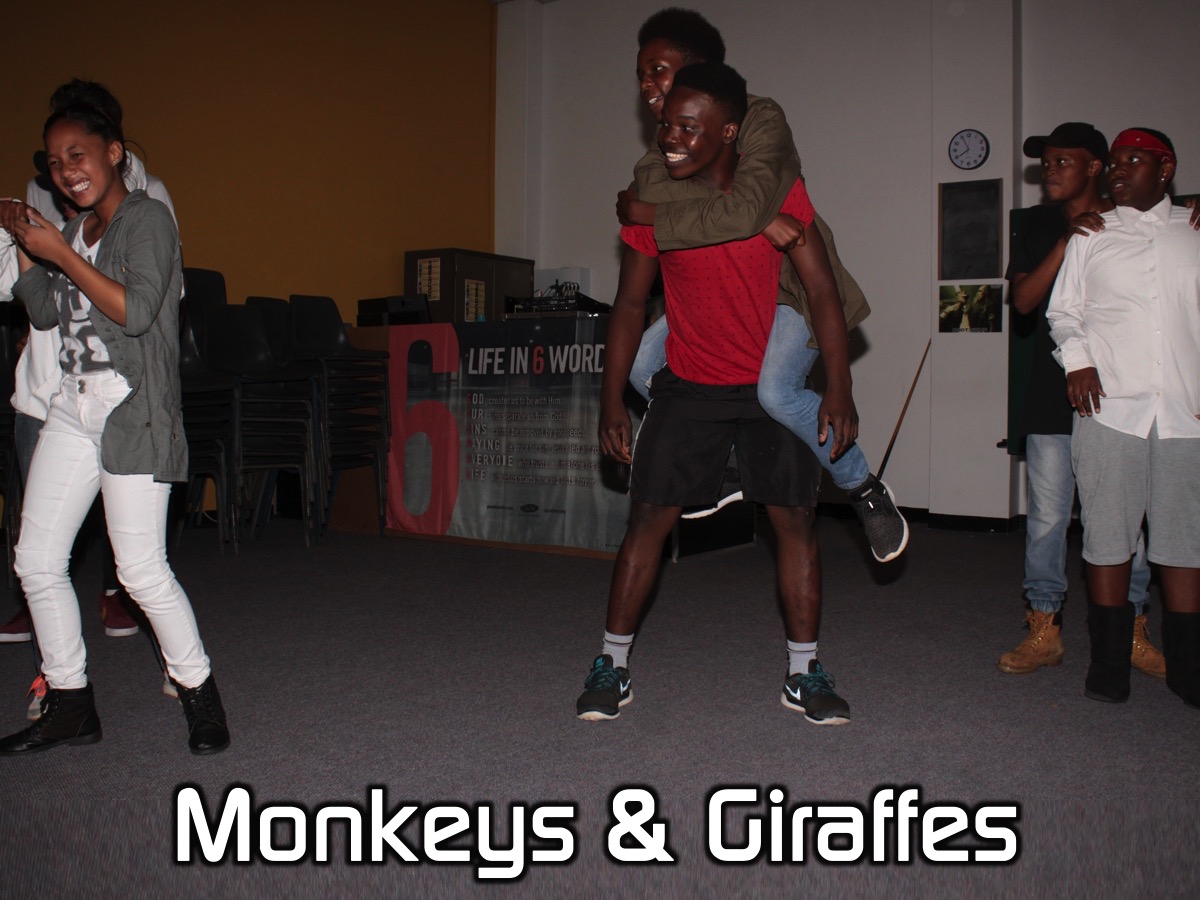 [Speaker Notes: Monkeys and Giraffes: Every one pairs up and stands in a circle. Each group must give in one personal item they have on themselves and the items are placed in the center of the circle. One person in each pair is names a Monkey while the other is named a Giraffe. When the leader calls “Monkey on Giraffe” the Monkey has to jump on the back of the Giraffe. And vice versa. When the leader calls “Monkey Around Giraffe” – the Monkey has to climb around the Giraffe and back onto it’s back without touching the ground (and vice versa). When the leader calls: “Monkey Run” or “Giraffe Run” the person with that name has to run around the outside of the circle until they get back to their partner and then run into the middle of the circle and grab one of the items. The pair who does not grab one of the items has to return to the circle and sit down (they are out). Continue playing until there is a winning pair left over.]
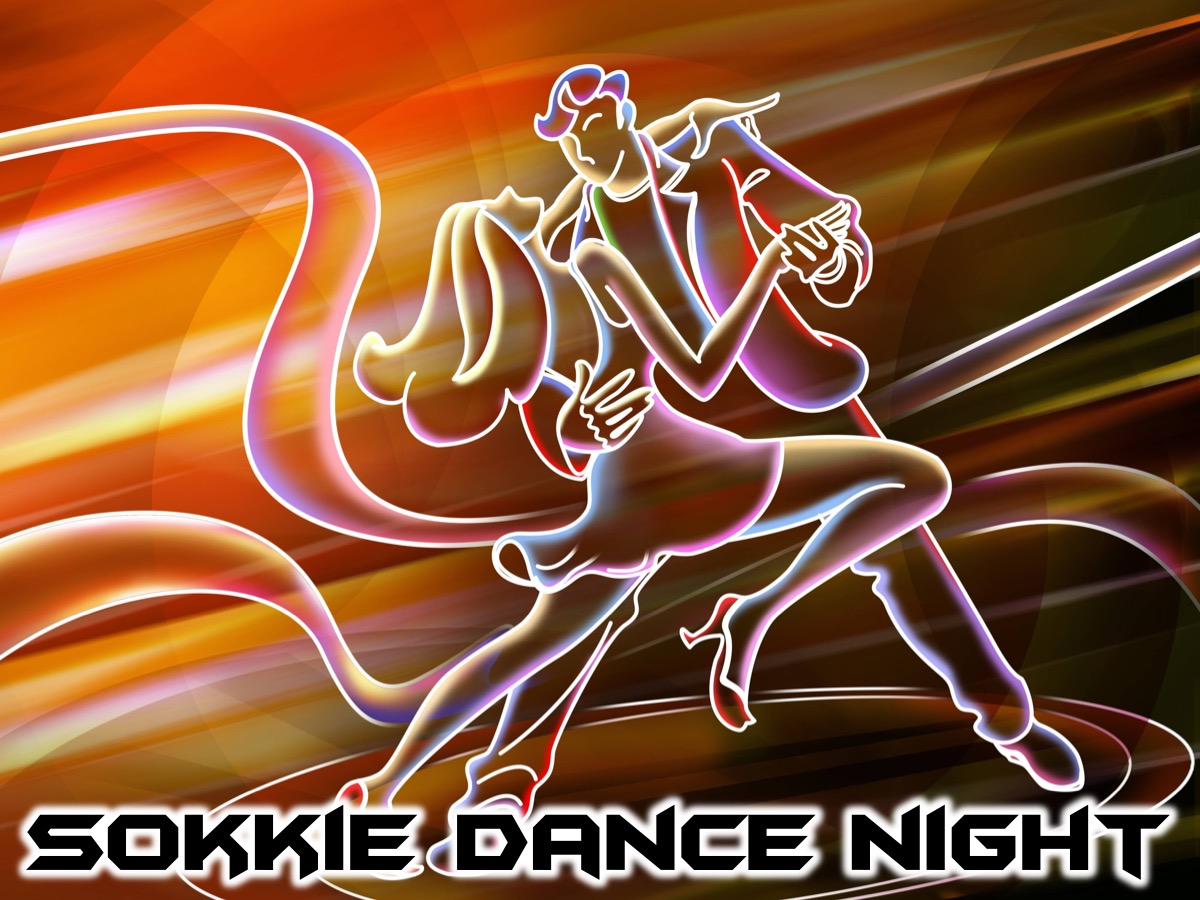 [Speaker Notes: Sokkie Dance Night]
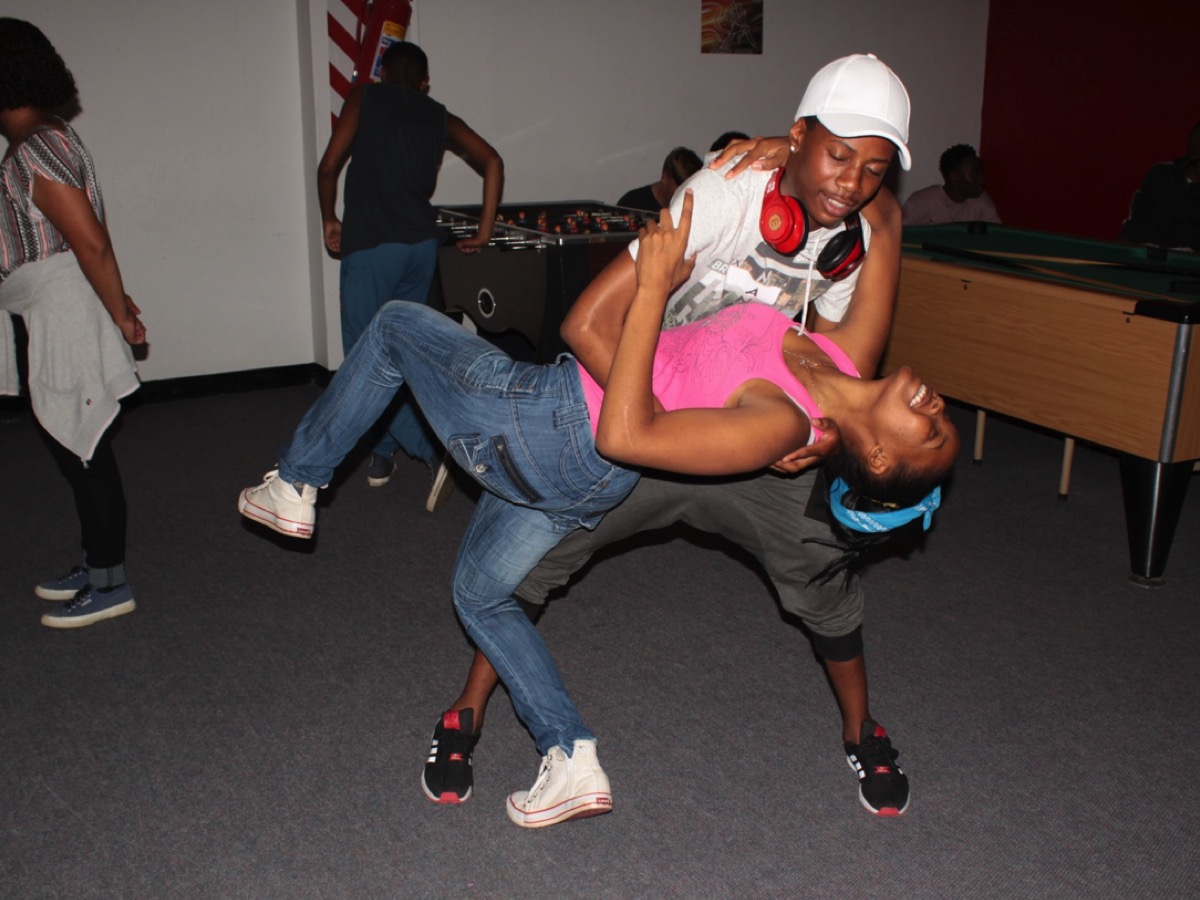 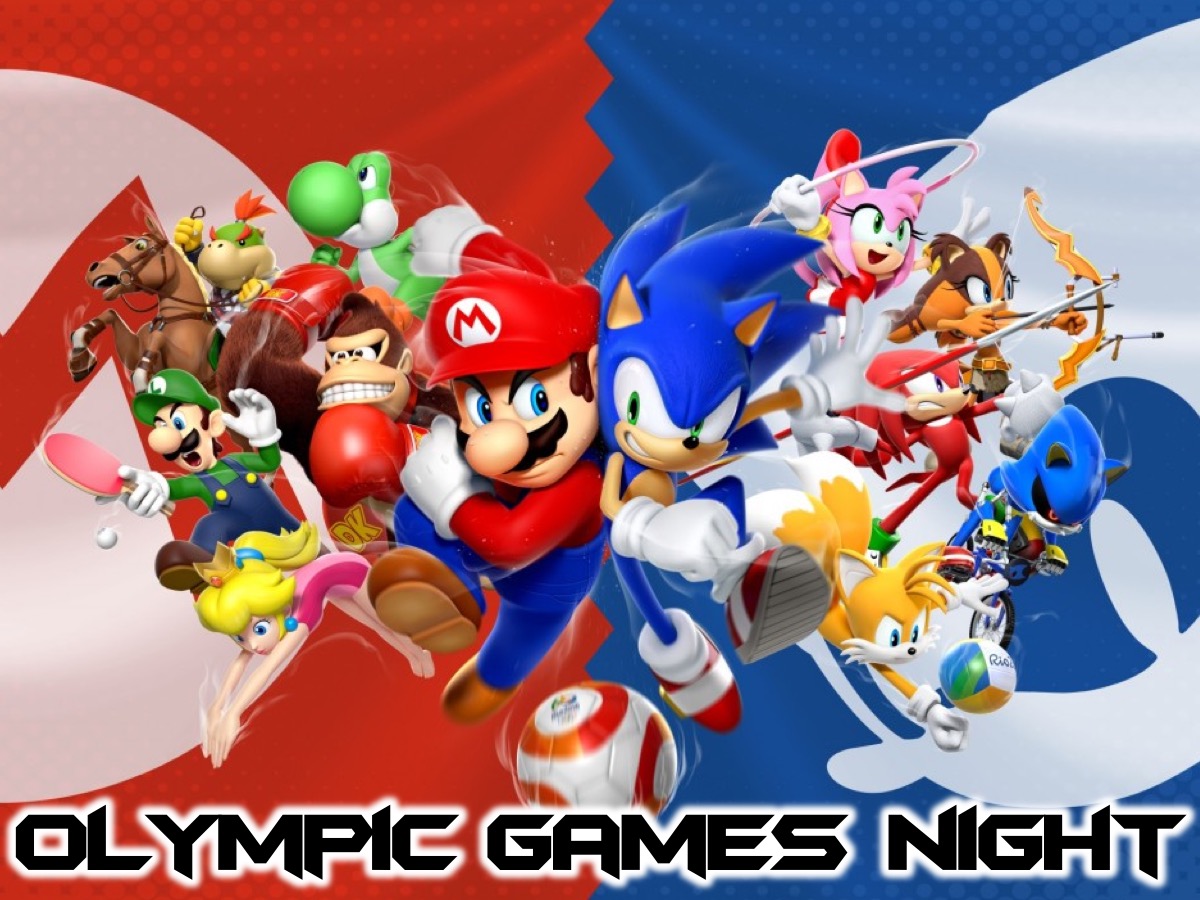 [Speaker Notes: Olympic Games Night]
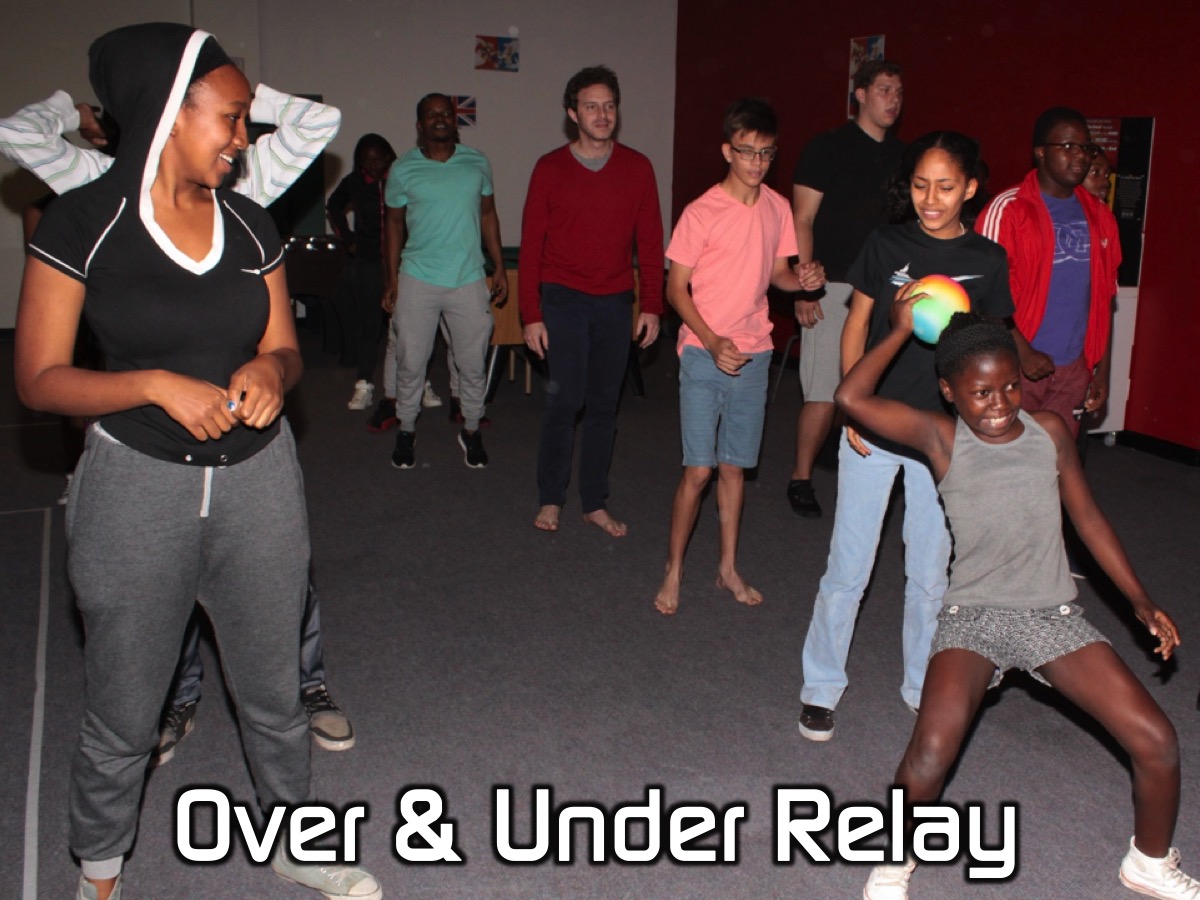 [Speaker Notes: Over & Under Relay: Divide into four teams. Each team stands in a line and has to pass a ball over their heads and through their legs from the front person to the back person. The person at the back has to bun forward and pass the ball over their heads to the person who was in the front. When each person has run once - the team sits down to show that they are finished.]
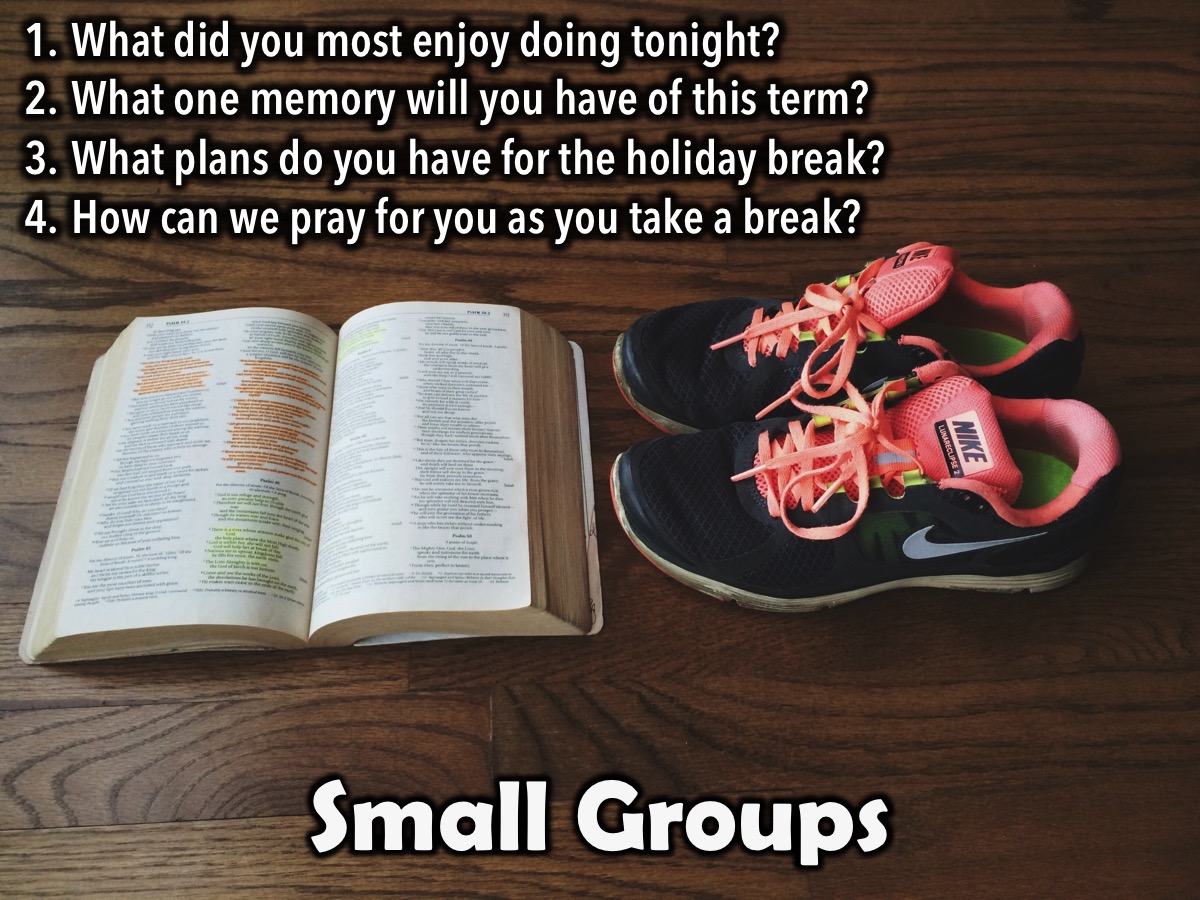 [Speaker Notes: Small Group Questions: (1) What did you most enjoy doing tonight? (2) What one memory will you have of this term? (3) What plans do you have for the holiday break? (4) How can we pray for you as you take a break?]
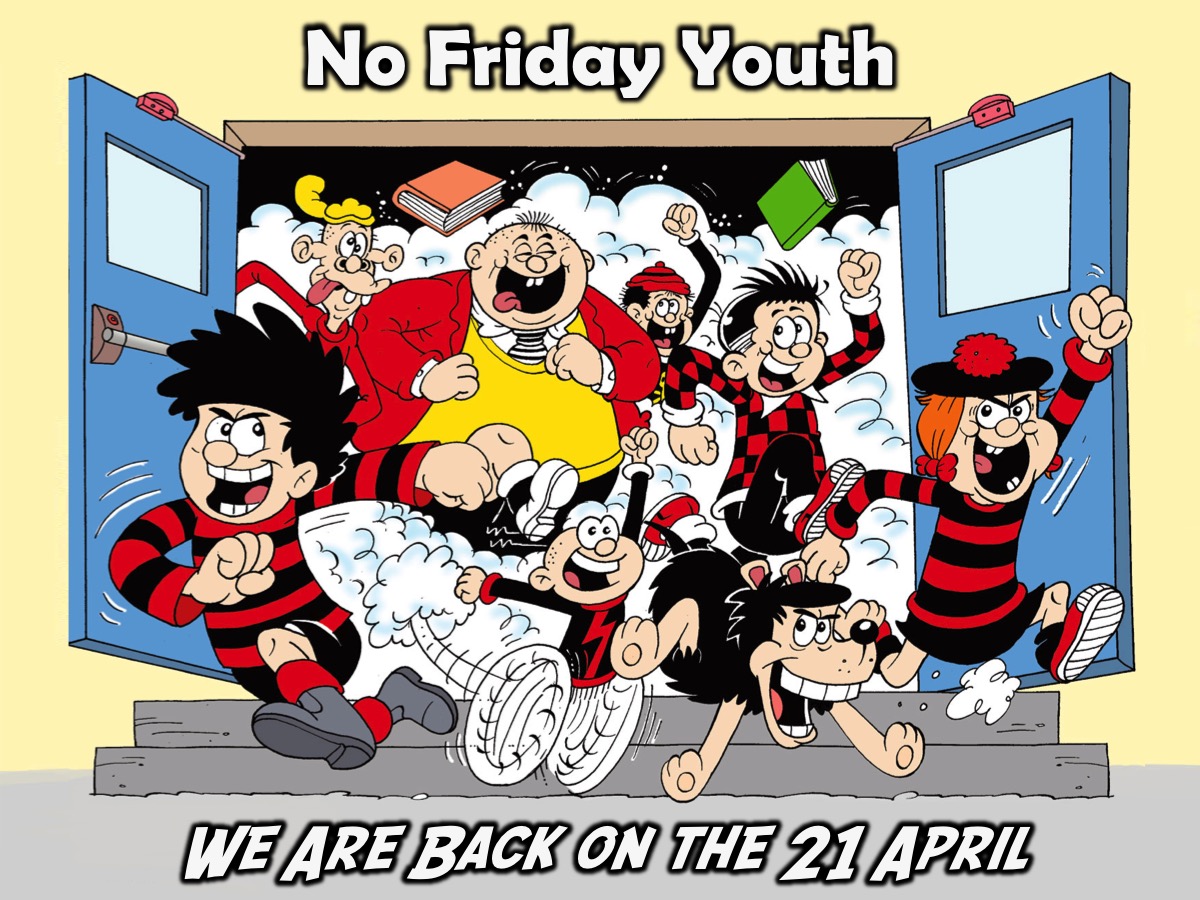 [Speaker Notes: There is no Friday Youth until school starts again on the 21st April.]
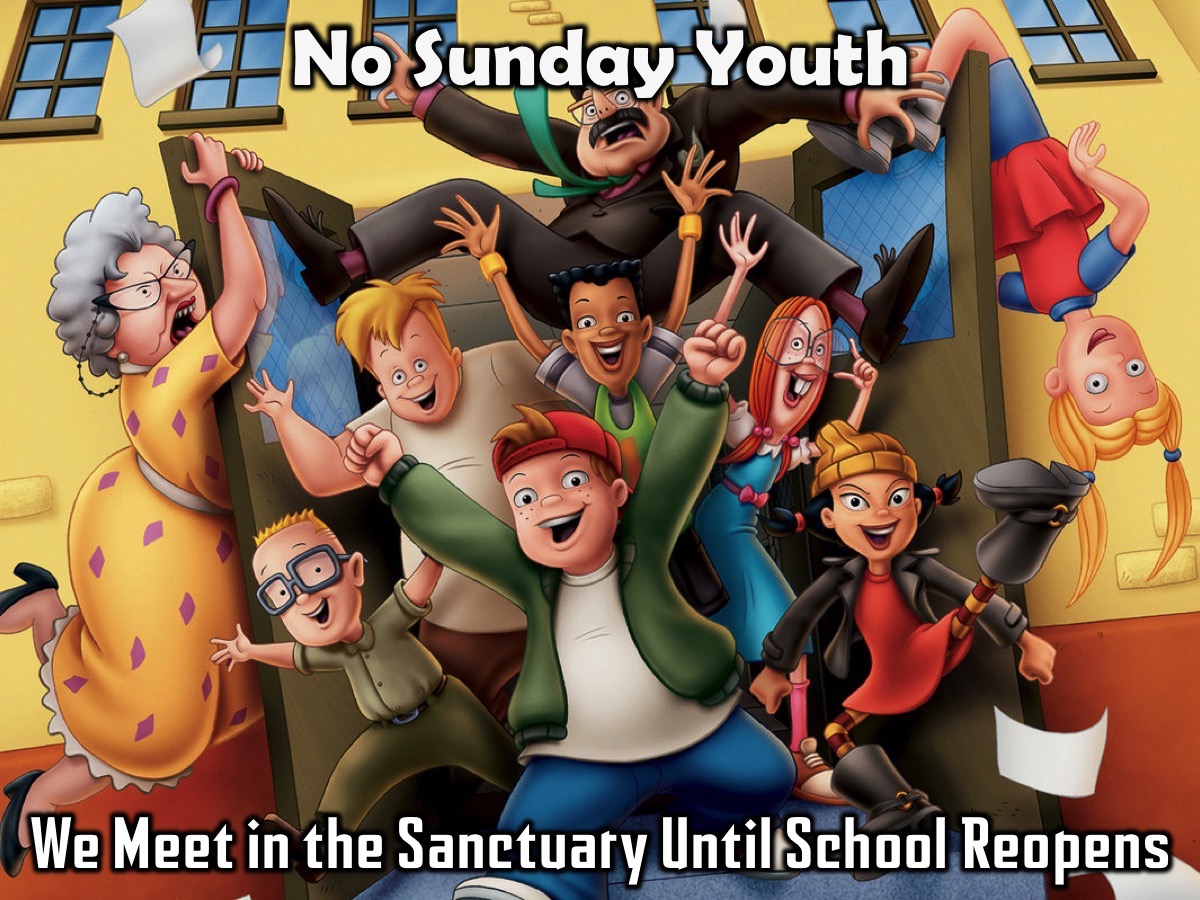 [Speaker Notes: There is no Sunday Youth until after school starts again on the 23rd of April.]
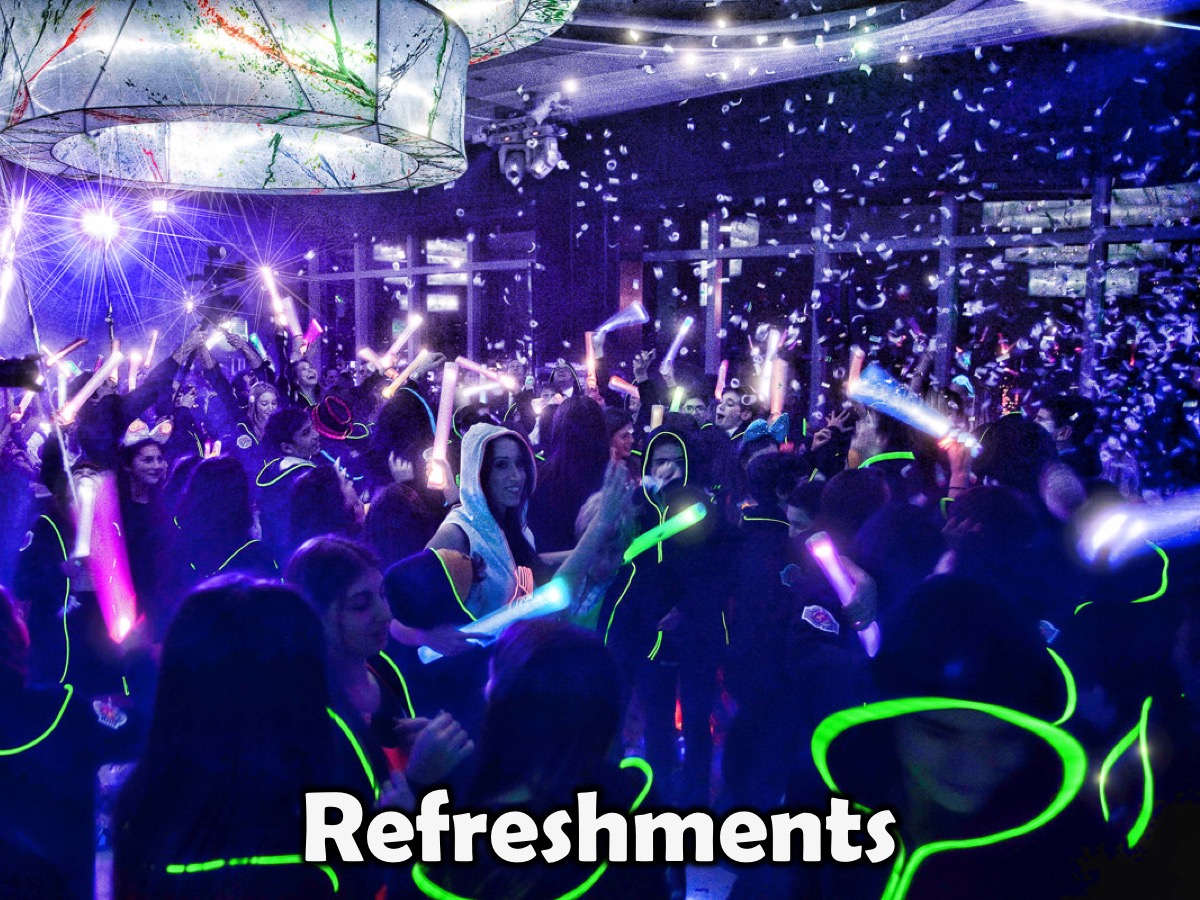 [Speaker Notes: It is time for Refreshments. Tonight because it is our end of the term party we are serving Donuts, Chips, Ice Cream Cones and Fizzy Drinks!]